Europe
Chapter 2
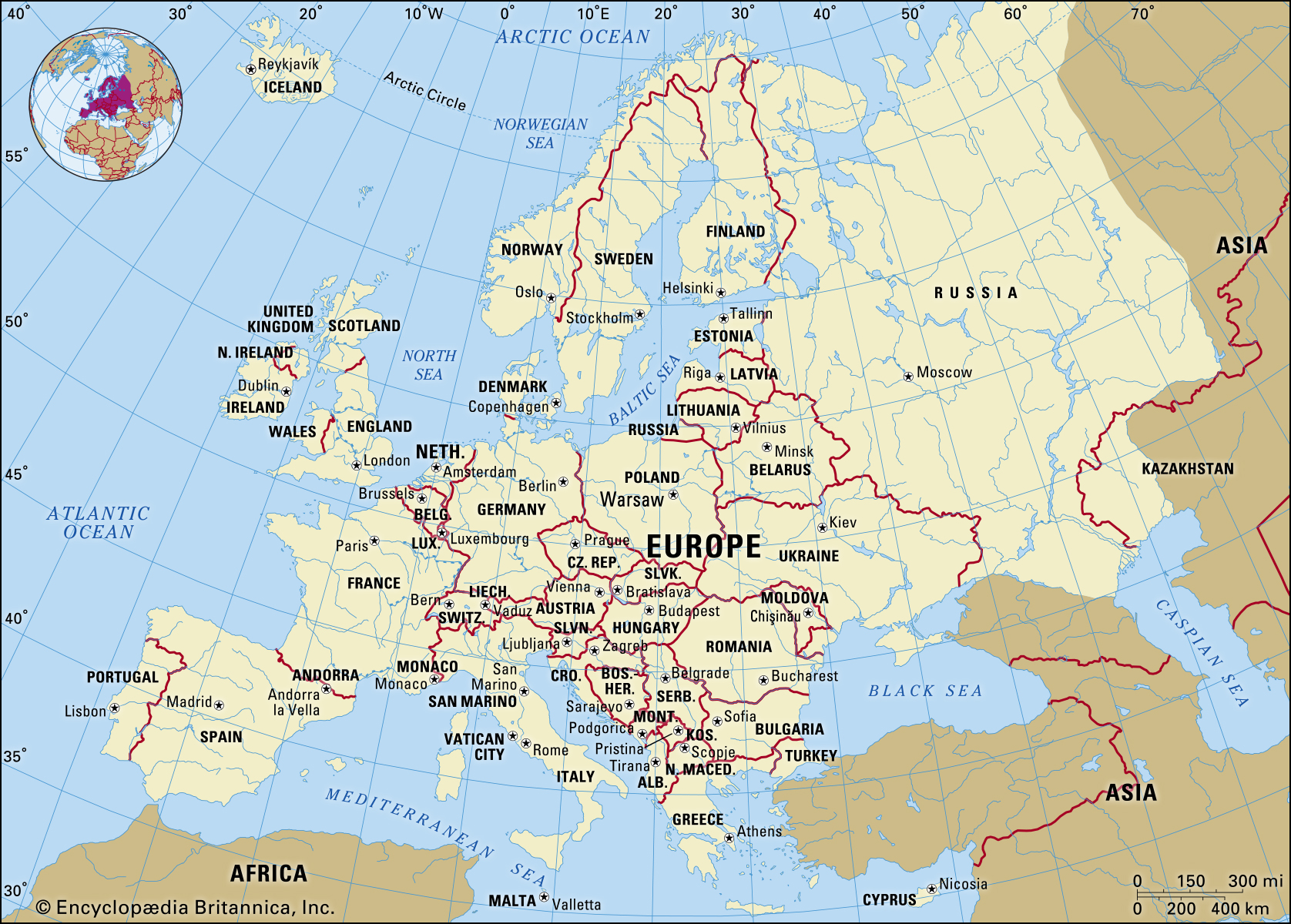 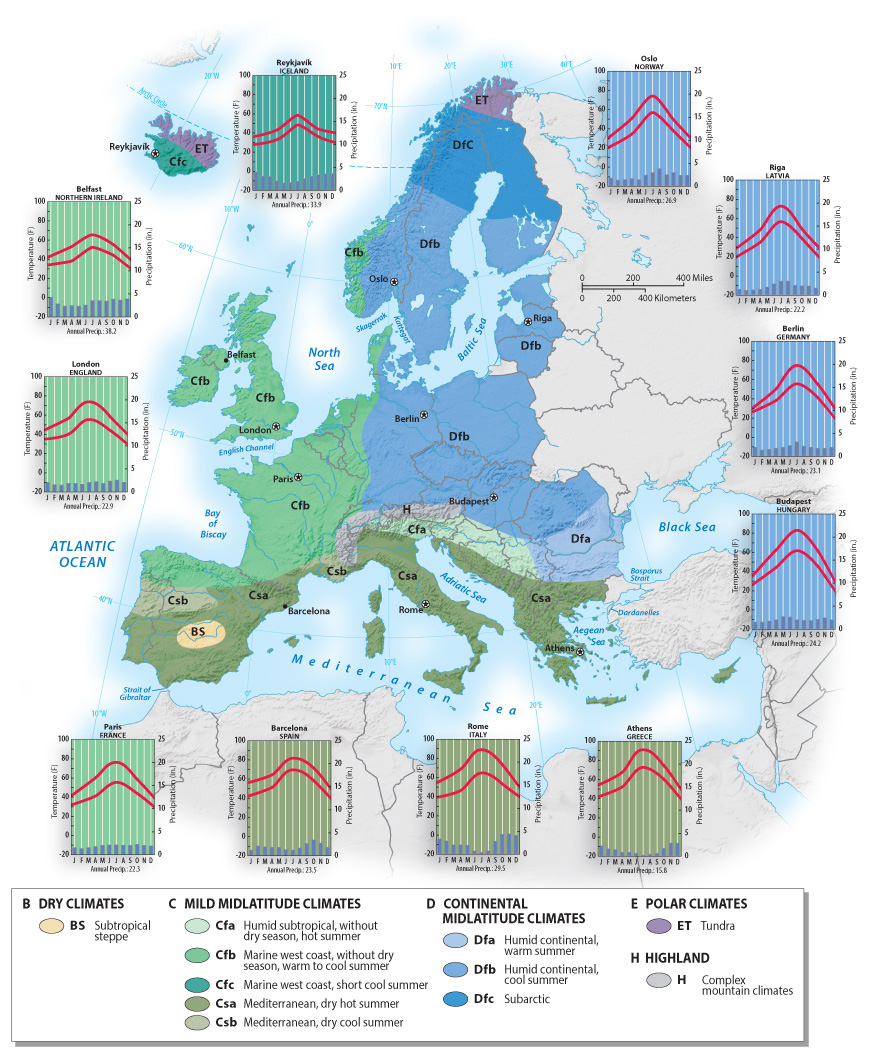 Location & Climate of Europe
Landform regions of Europe
Alpine
Central Uplands
Northern Lowlands (Northern European Lowland)
Western Highlands
Alpine Region
Pyrenees
High Alps
Apennines
Carpathians
Balkans
The Pyrenees
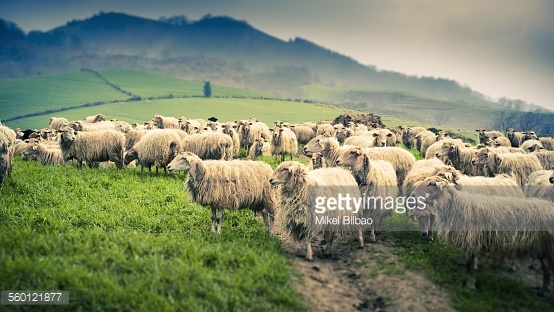 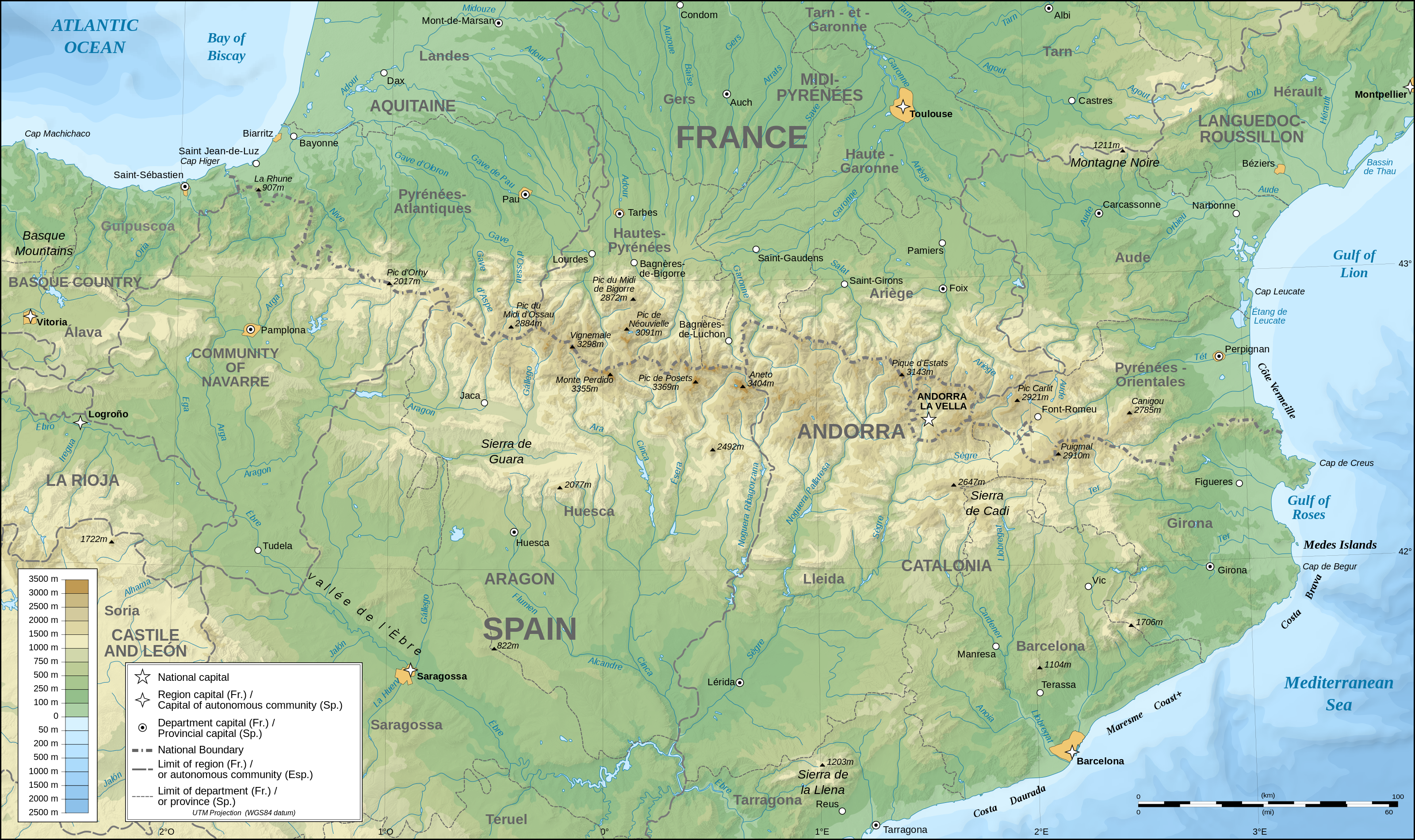 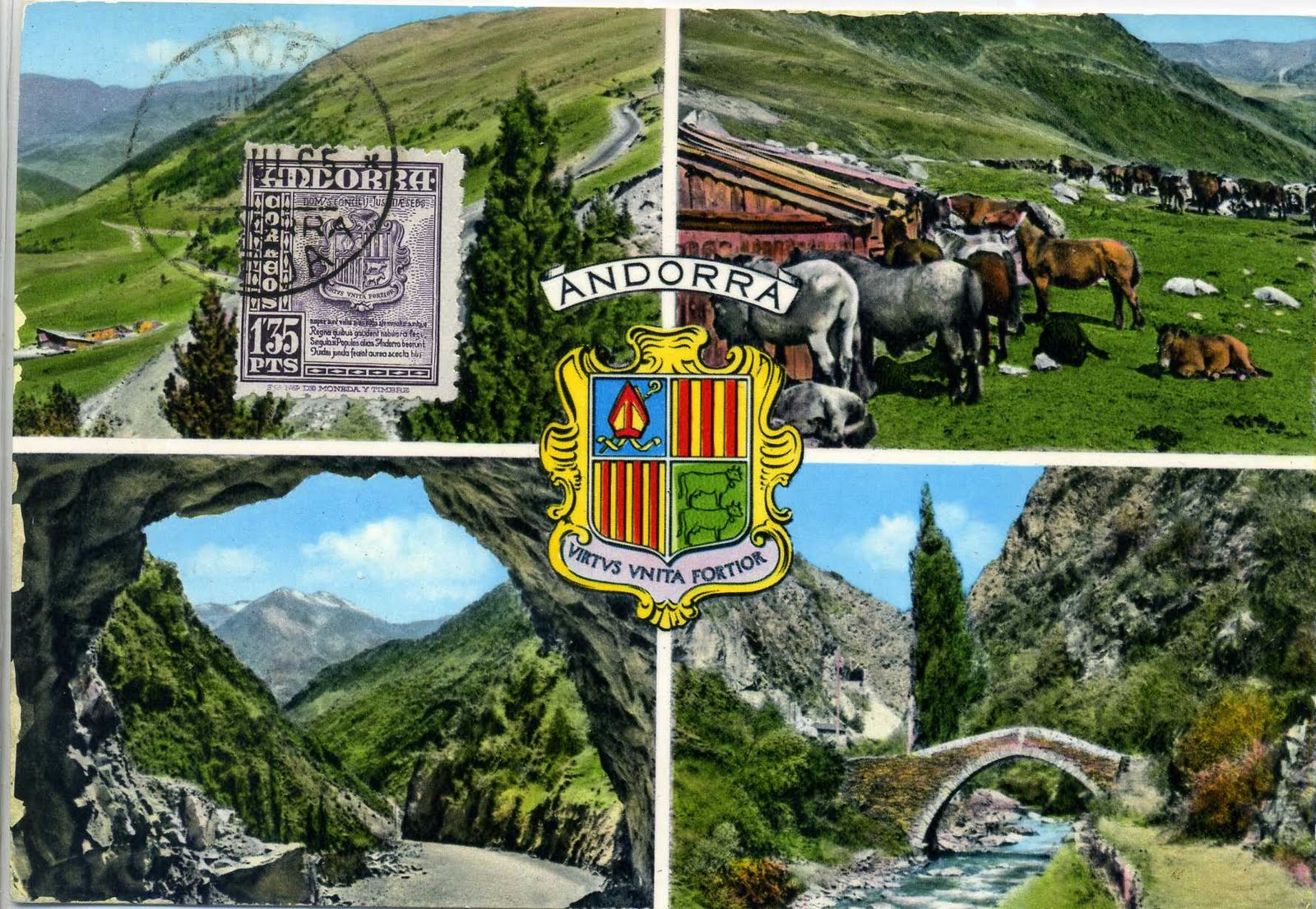 The High alps
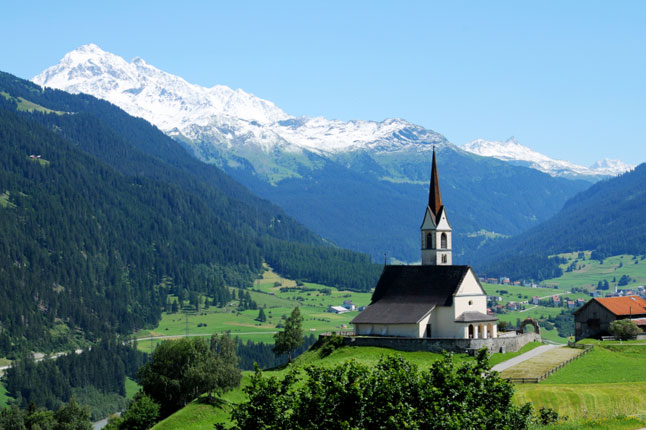 The High Alps:  Switzerland.  15,000’ in west—Mt Blanc to 10,000’ in Austria.
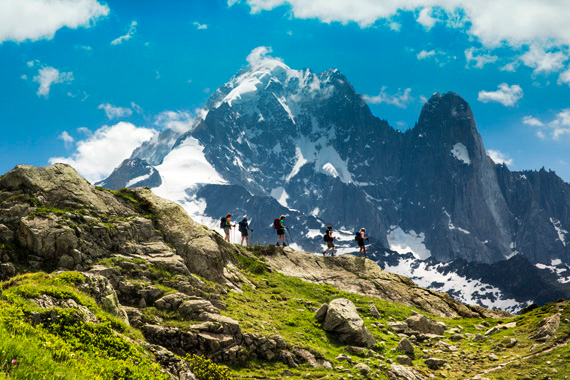 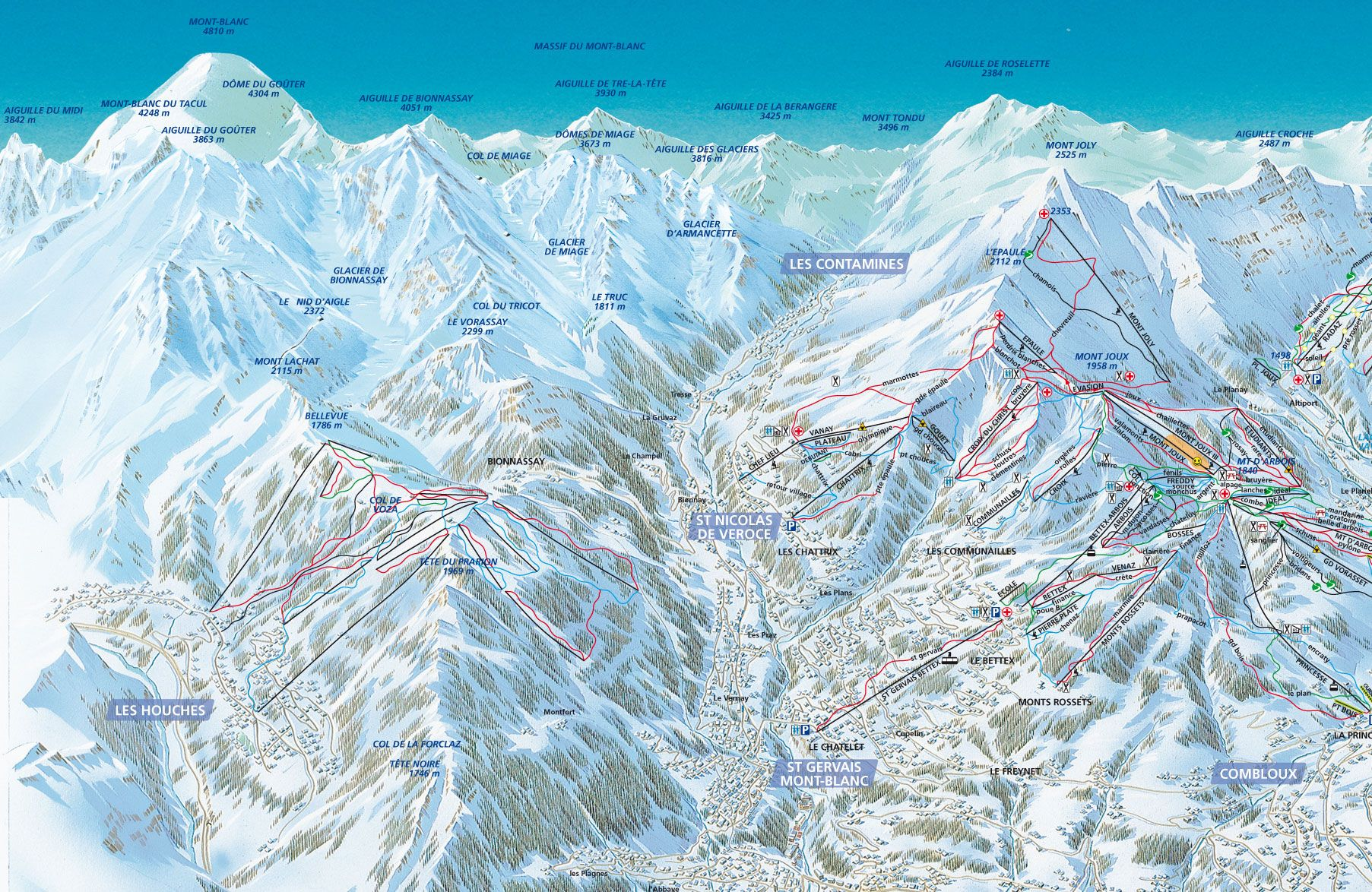 The Apennines
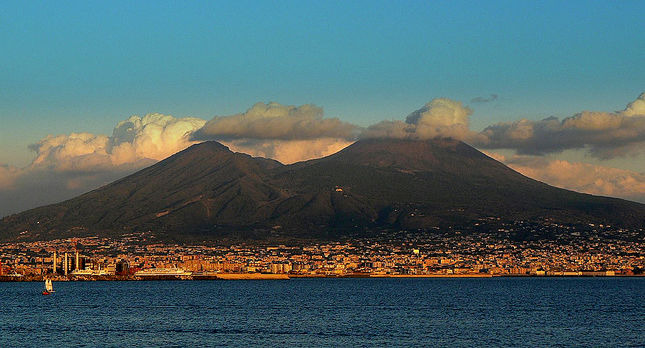 Mt Vesuvius looms over  the Italian city of Naples. 4000’

Pompeii
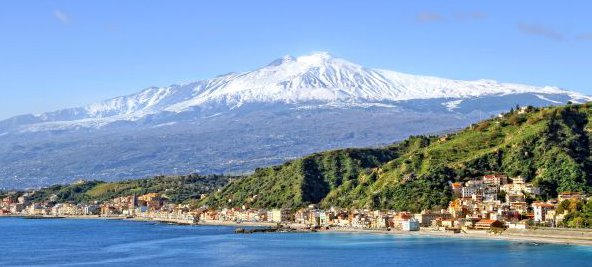 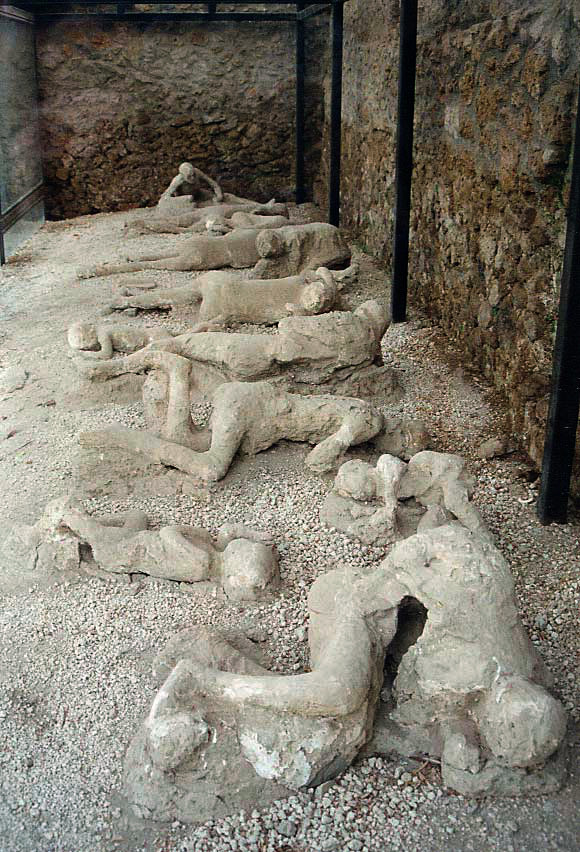 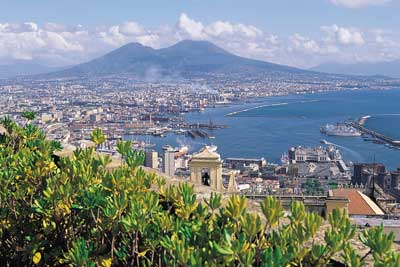 Mt Etna in Sicily.
11,000’
The Carpathians
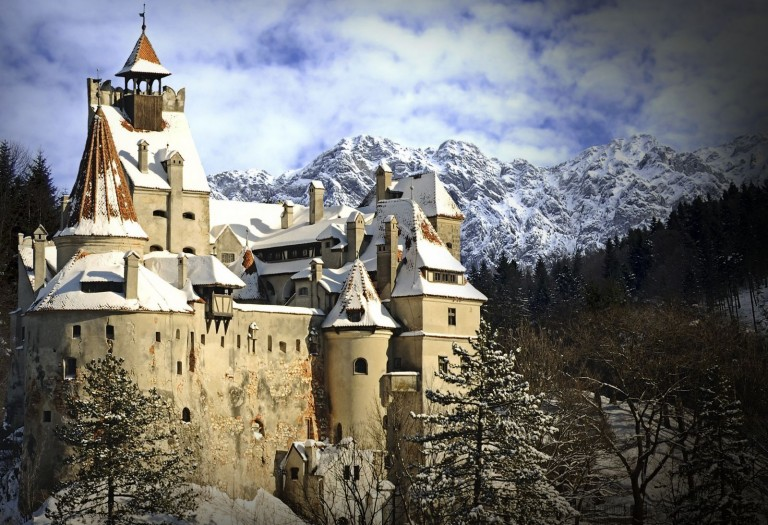 Also known as the Transylvania Alps.  Origin of the legend of Prince Vlad the Impaler (Dracula).
Central uplands
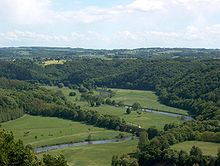 100 mya.  6000’

Raw materials for Europe’s
Industry, iron ore, coal…
Northern lowlands
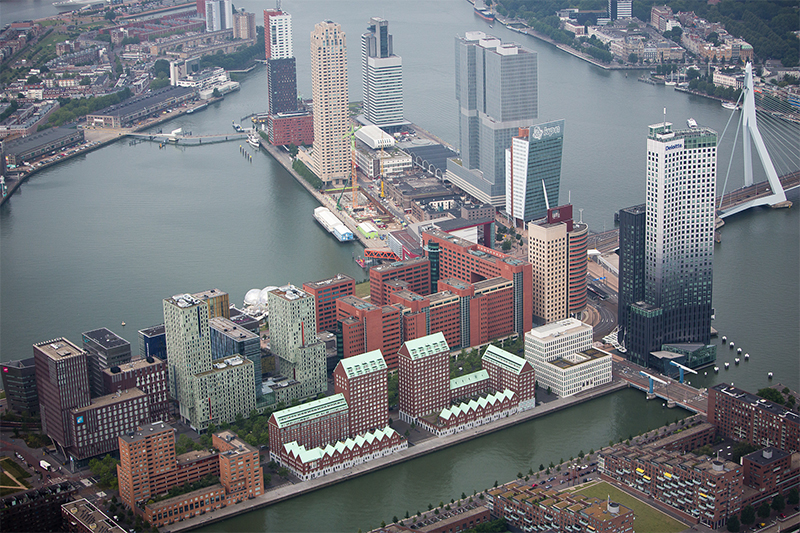 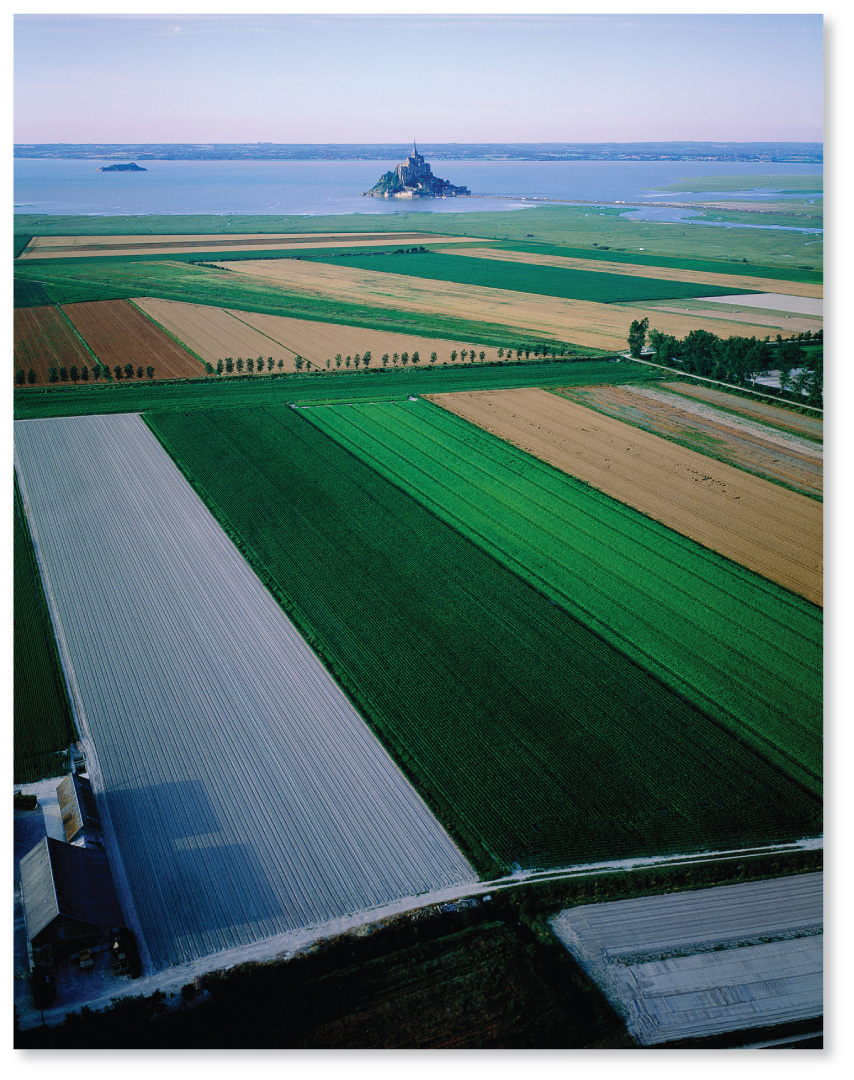 Normandy,
Western France
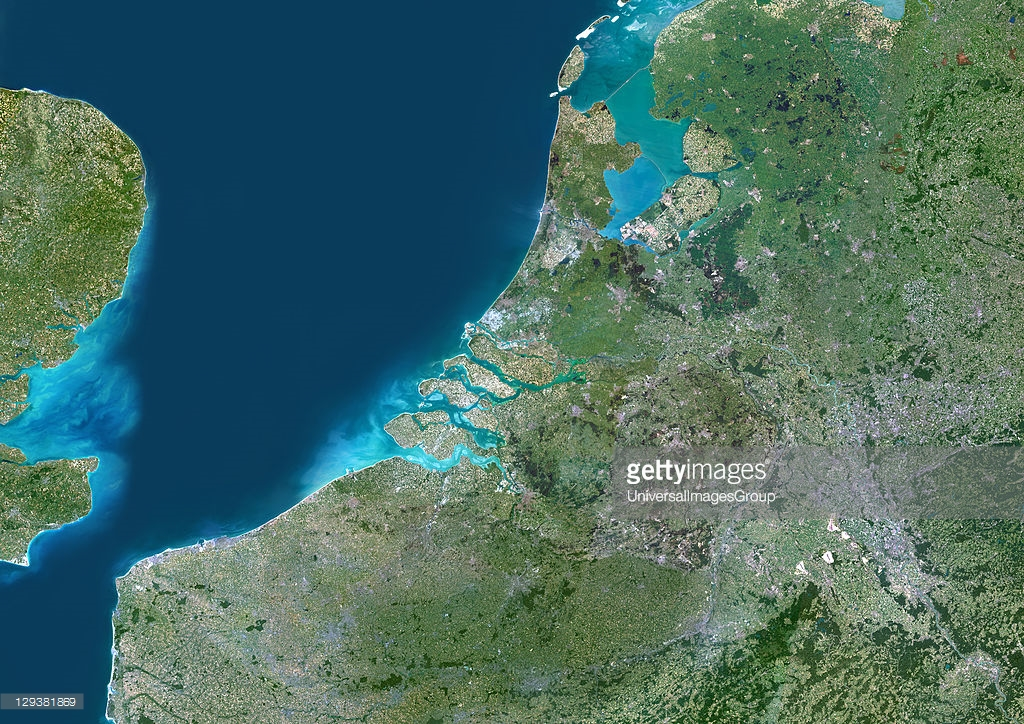 Rotterdam, Netherlands
Europe’s largest port on the Rhine River.
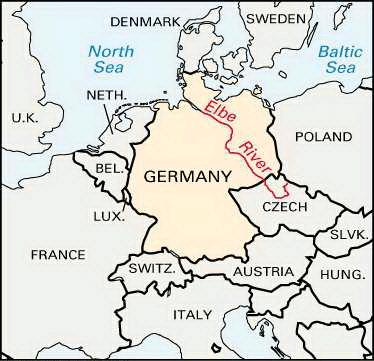 The Elbe River and Hamburg, Germany (Europe’s 3rd largest port).
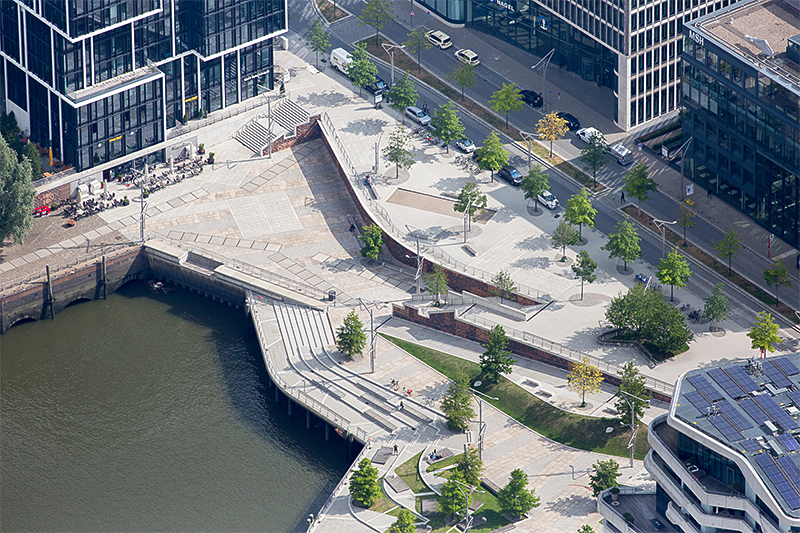 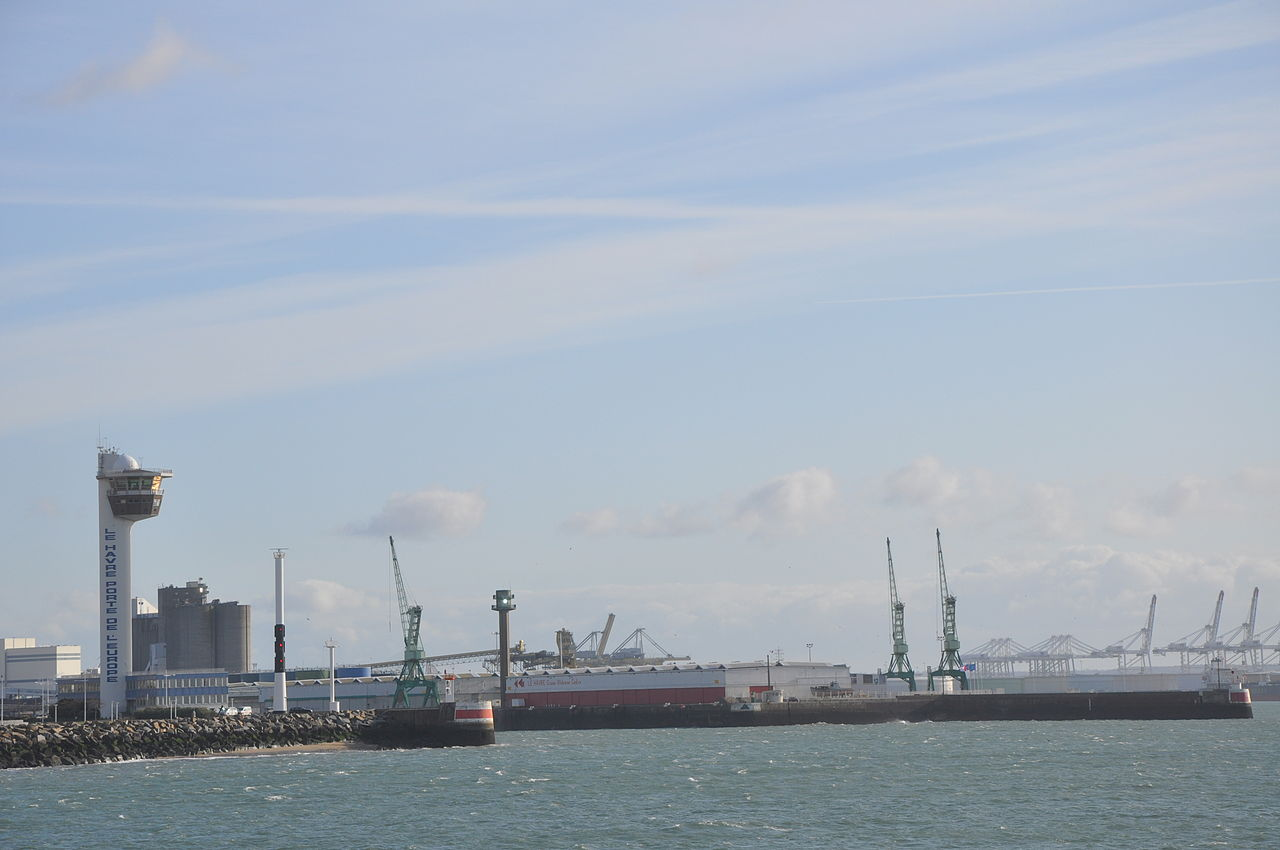 La Havre, France port of the Seine River
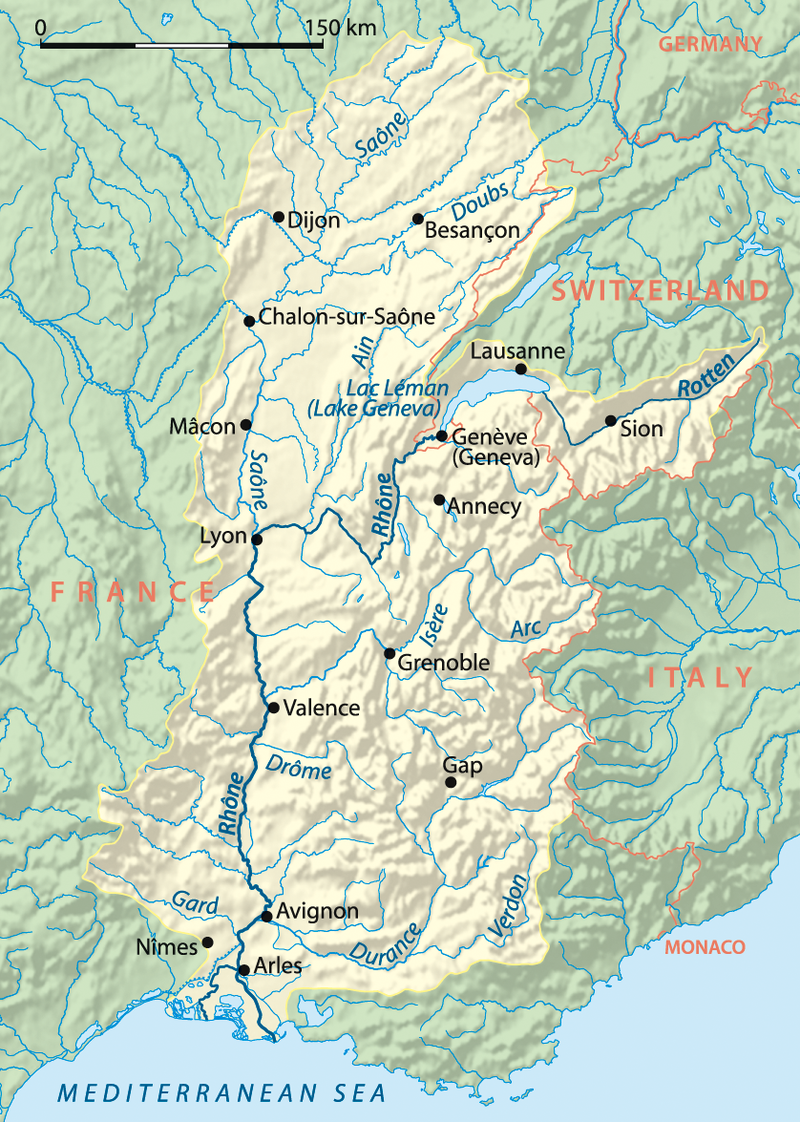 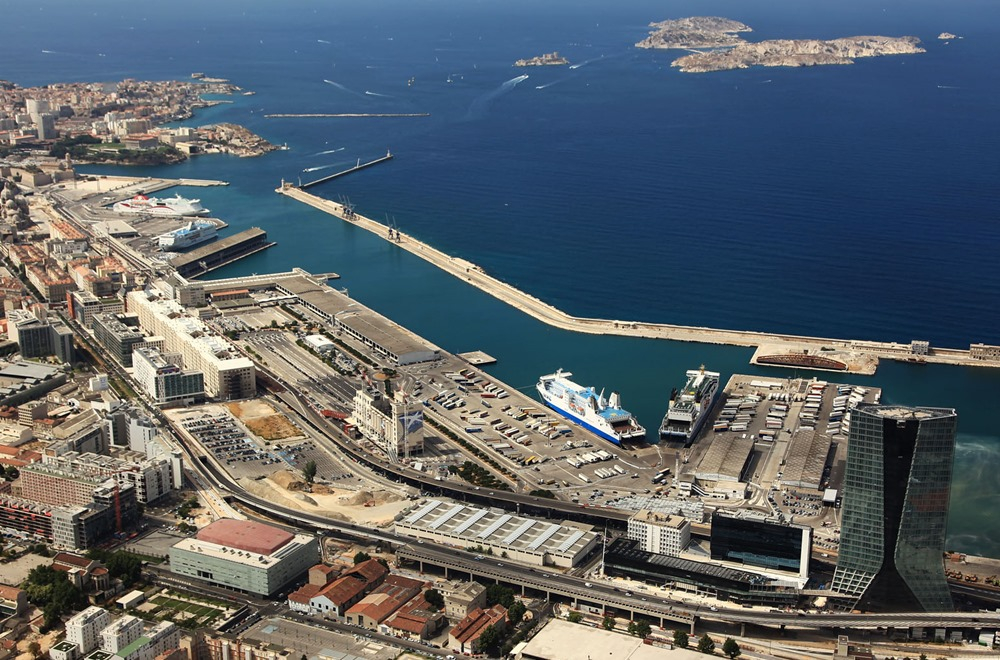 The Rhone River empties into the Mediterranean at Marseille
The Danube, Europe’s longest river.  Begins in Southern Germany and
Empties into the Black Sea in Eastern Europe.  


Budapest, Hungary along the Danube.
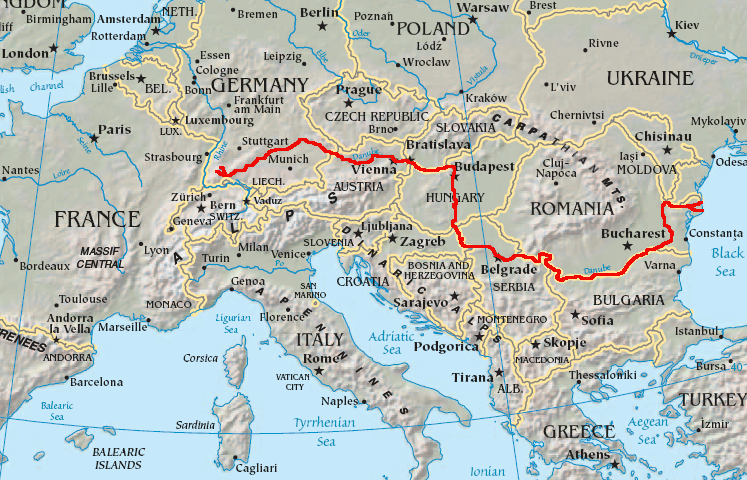 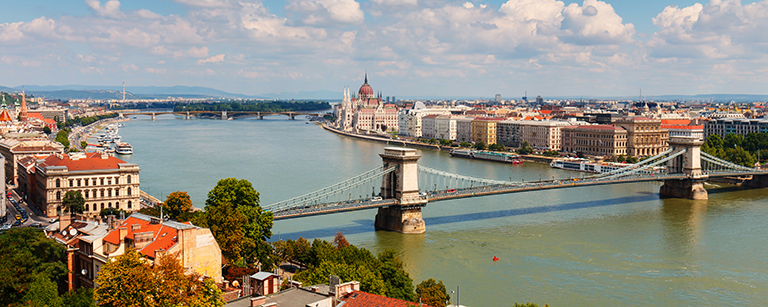 Western highlands
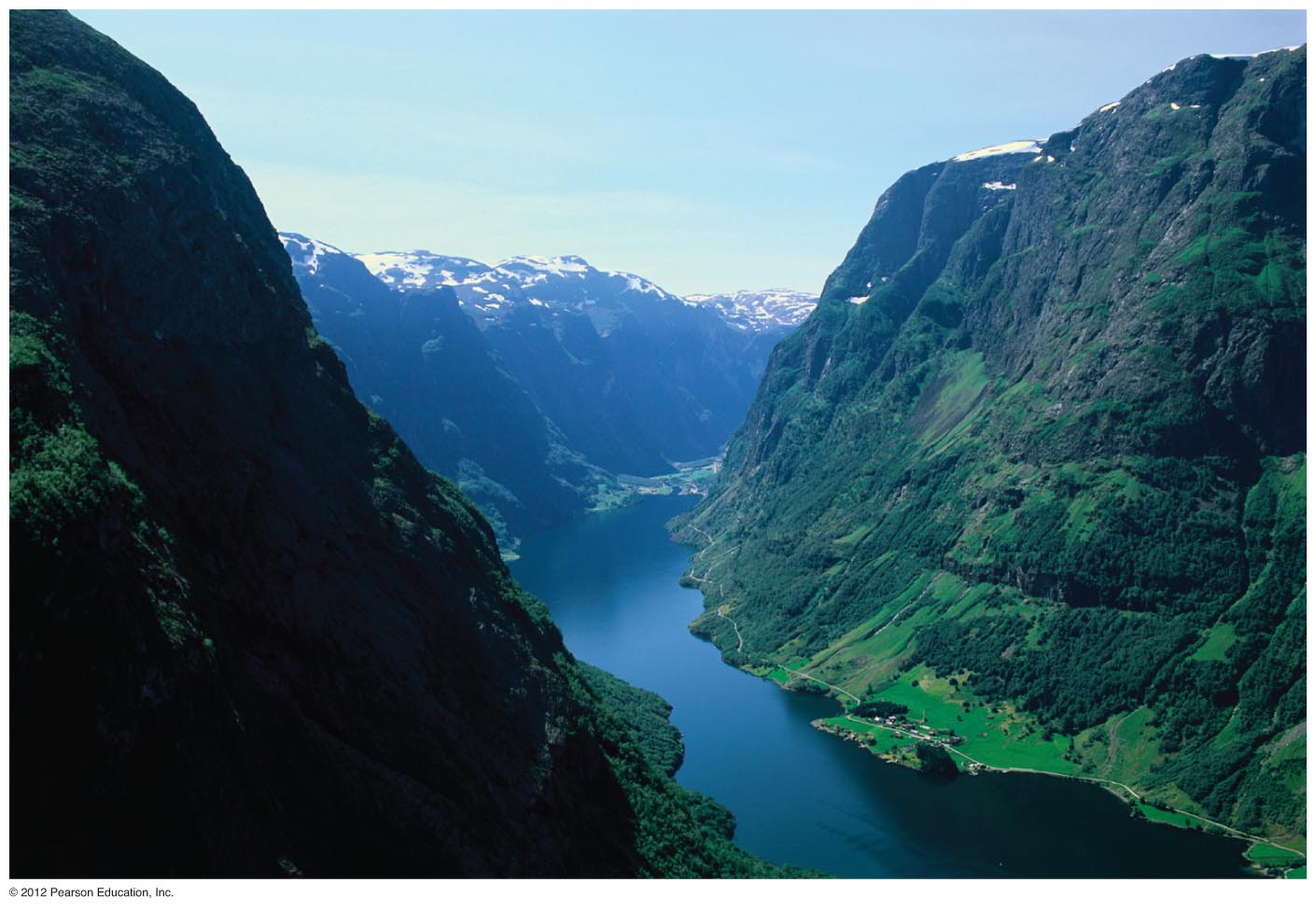 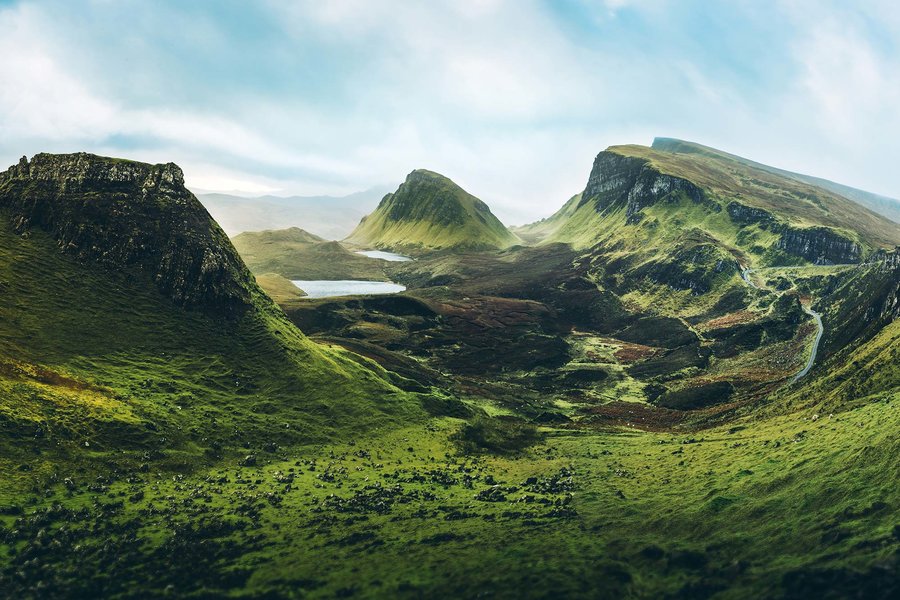 Fjords of Norway.
The Scottish Highlands
Natural resources & Environmental Concerns
Long history of manufacturing and environmental degradation
Fishing industry—The Common Fisheries Policy (cod)
Forestry (40% of the land area)
Coal & Petroleum—Norway, the UK, Denmark, Netherlands, Germany (about 50% gone)
Alternative Energy and Approaches to Global Warming
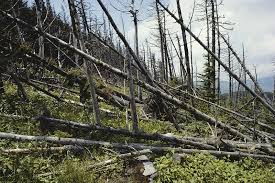 Alternative Energy in Europe
Pledged a reduction of 8% below 1990 levels of GHGs, Germany now at 10%
Political support
Two pronged approach
Reduce consumption: Europeans emit 5-9 tons of CO2 per person.  US is 18 tons.
New energy sources
Alternative energy sources
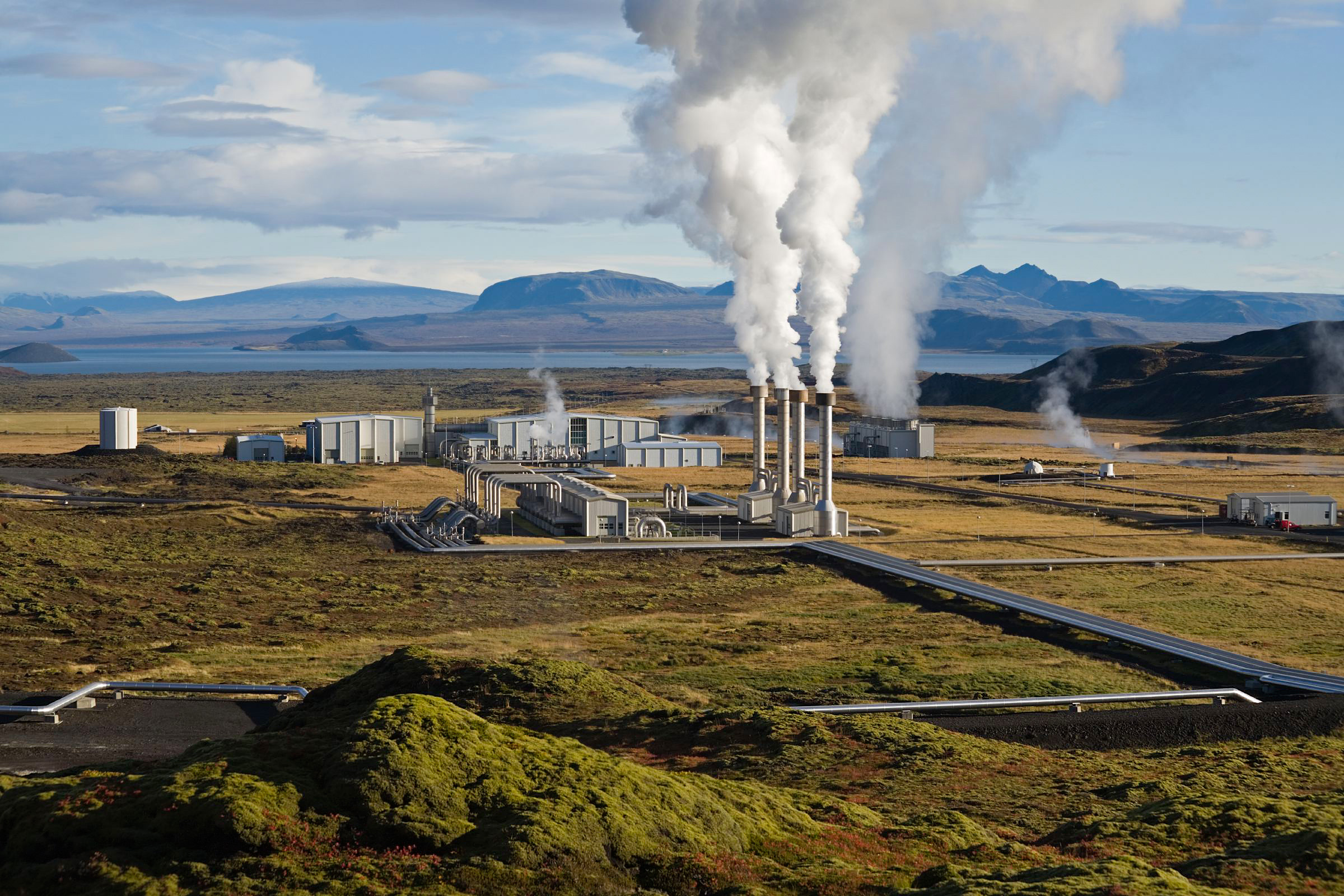 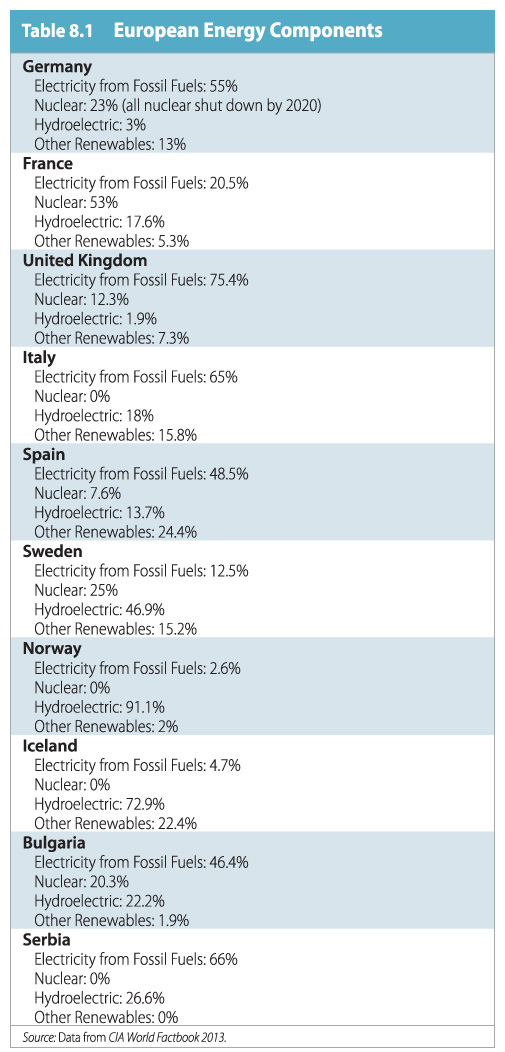 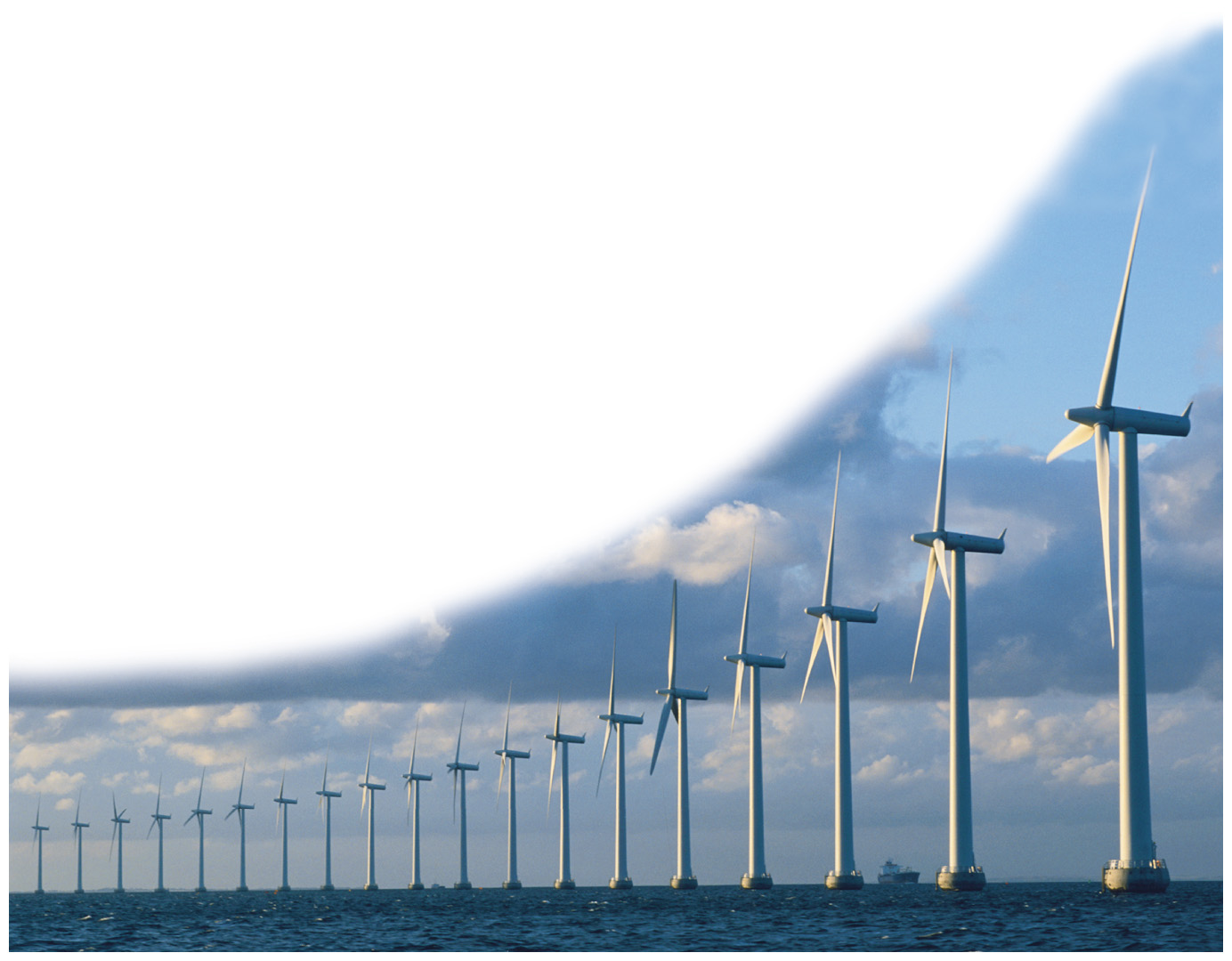 Iceland’s Geothermal approach.
Denmark—has the highest production of wind power in the world;  42% of electricity from wind (2015).  Up from 39% the year before.
Adapting to sea level rise
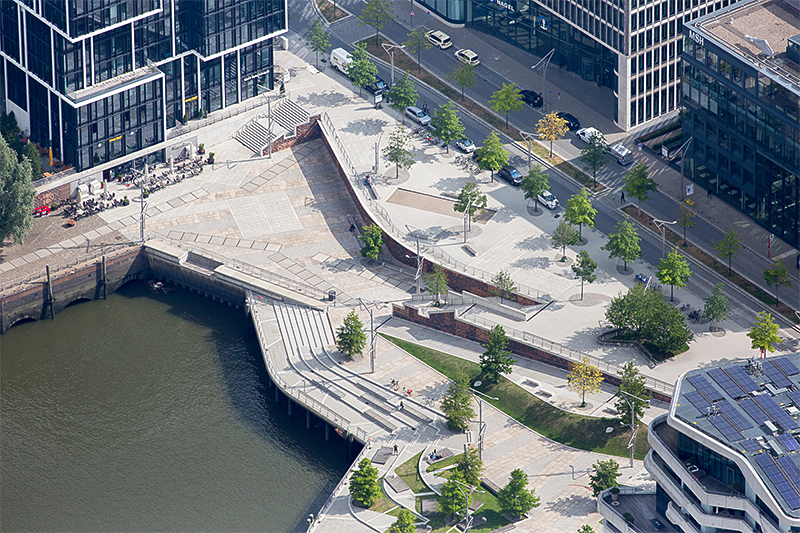 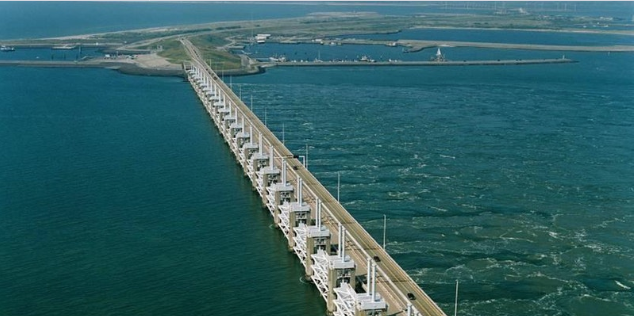 The Dutch  Delta Works.  50% of the Netherlands lies below sea level
This promenade in the Hafen City district of Hamburg is designed to withstand flooding. An elevated roadway passes behind it.
Other resources on the Dutch approach:
Al Jazeera:  Netherlands sets model of flood prevention
PBS News Hour:  What the Dutch can teach about warding off water
News First:  Going Dutch to conquer rising seas
Europe’s changing population
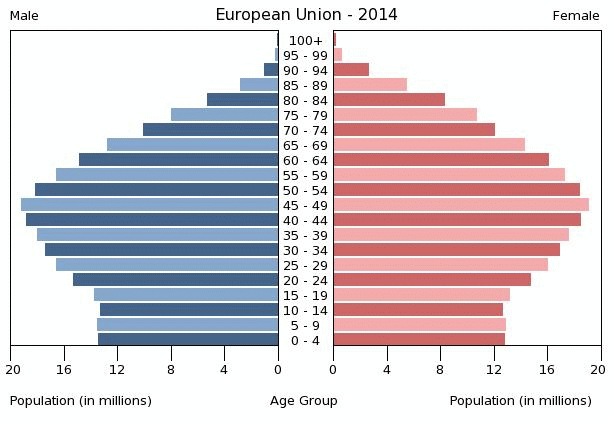 Projections are that Europe
Will need 3 million immigrants a year
To meet labor force demands.

Gastarbeiter:
Italy’s demographic future
Germany’s Turkish Community
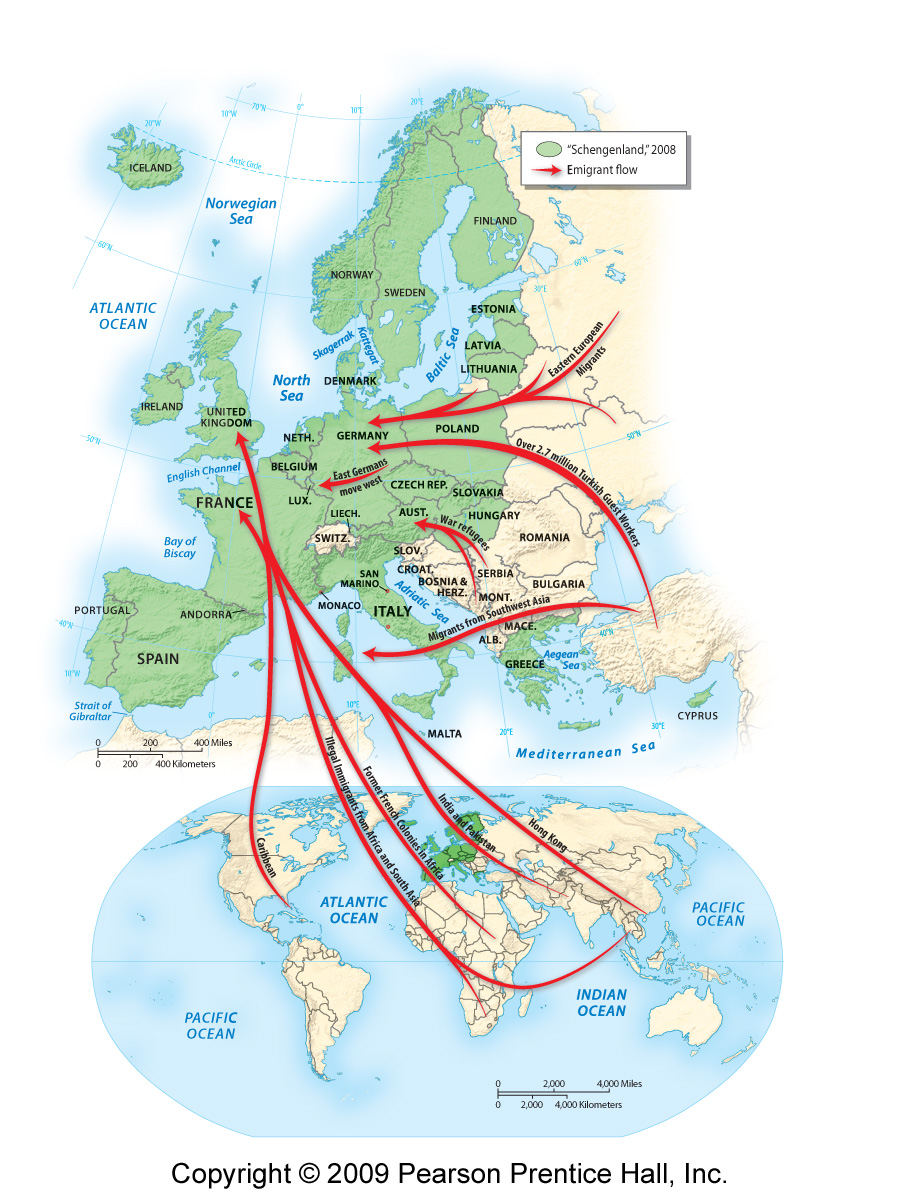 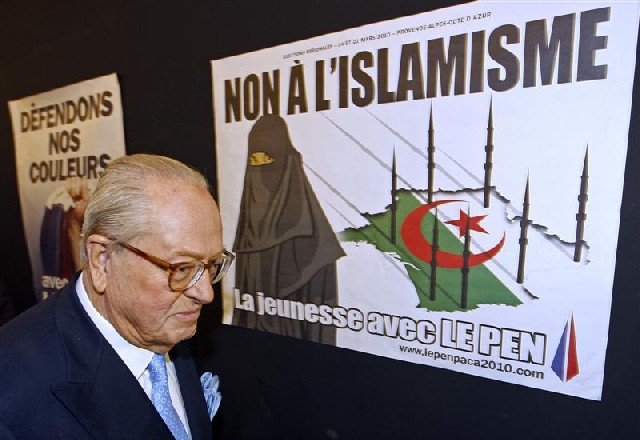 Jean-Marie LePen at a rally on March 7, 2010.  The sign reads “No to Islamism.  
You’re with LePen”
Vlaams Belang is a Flemish National Political Party advocating the independence of Flanders and strict limits on immigration, requiring immigrants to adopt Flemish culture and language.
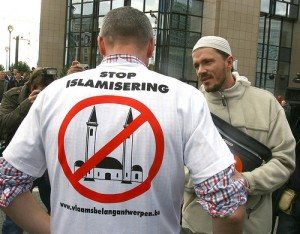 Religion in Europe
Christianity
Judaism
Islam
Christianity in Europe
Great Schism 1054
Protestant Reformation 1517
250 million Roman Catholics
Fewer than 100 million Protestants
About 20 million Orthodox
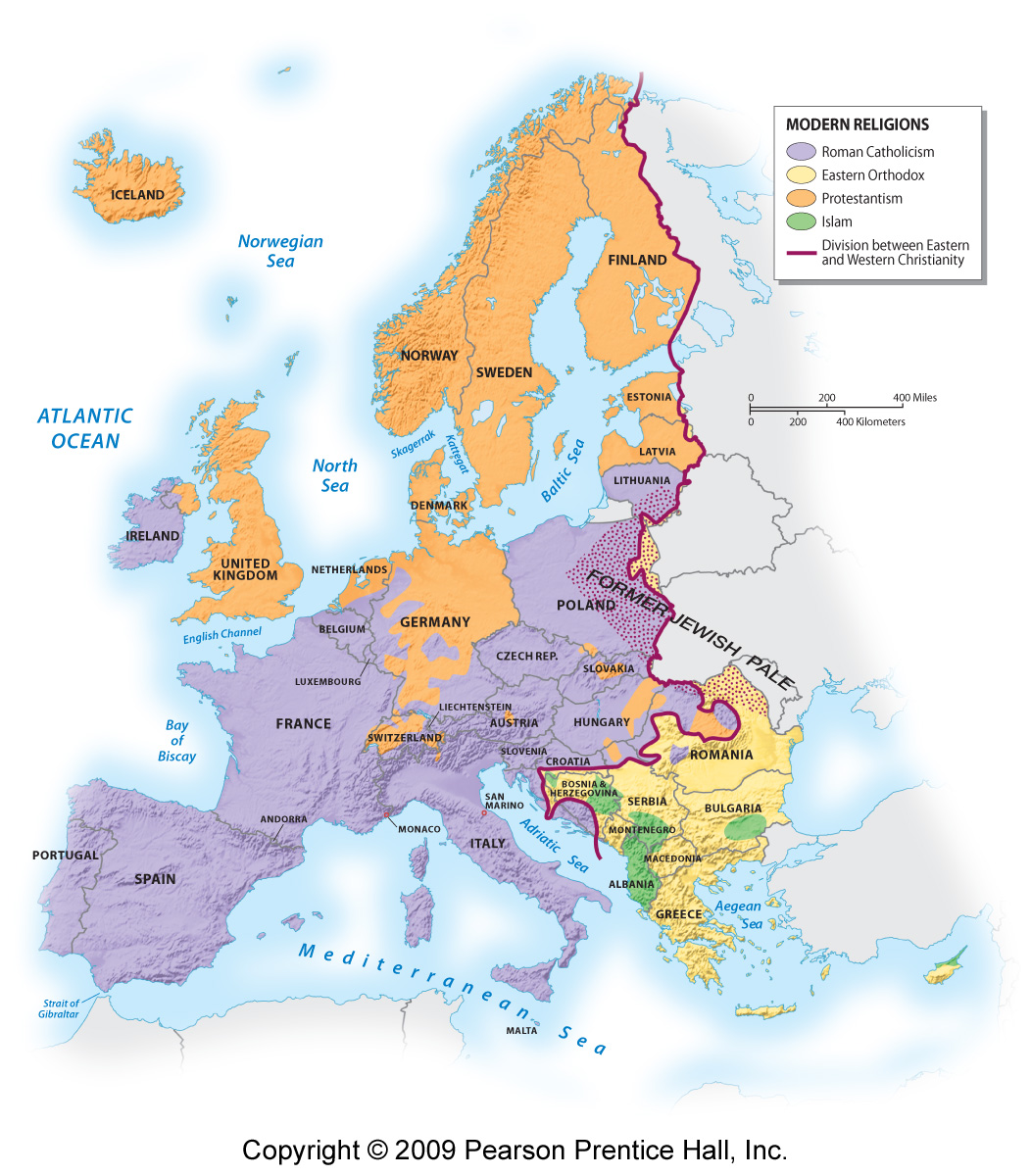 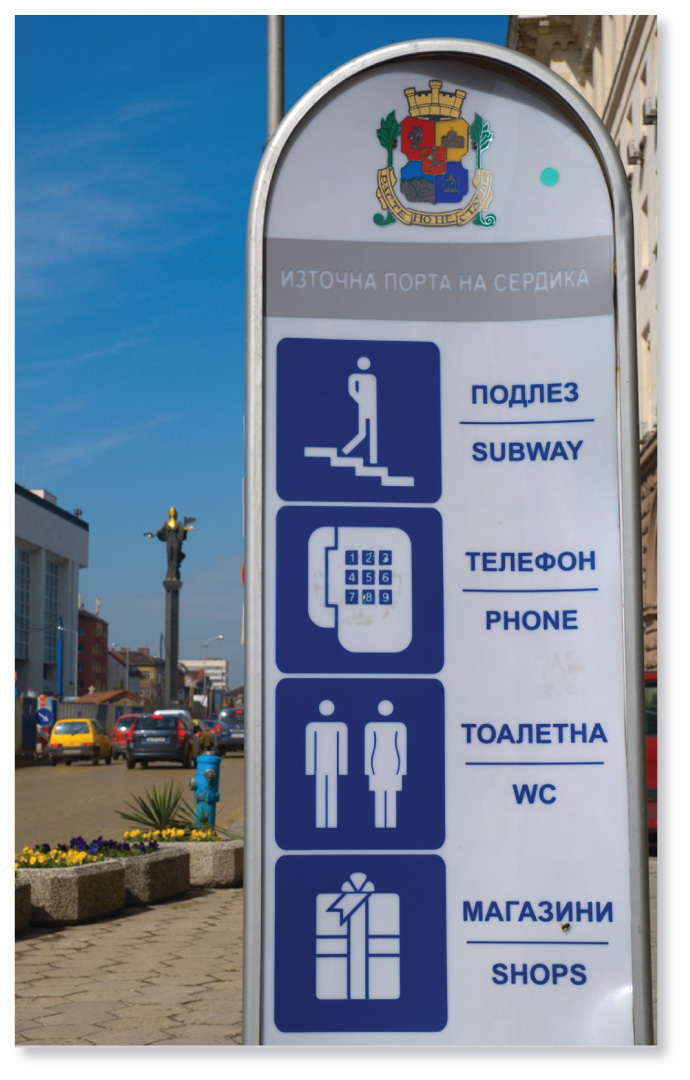 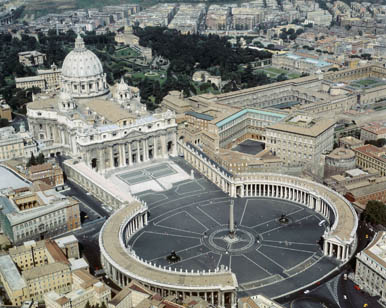 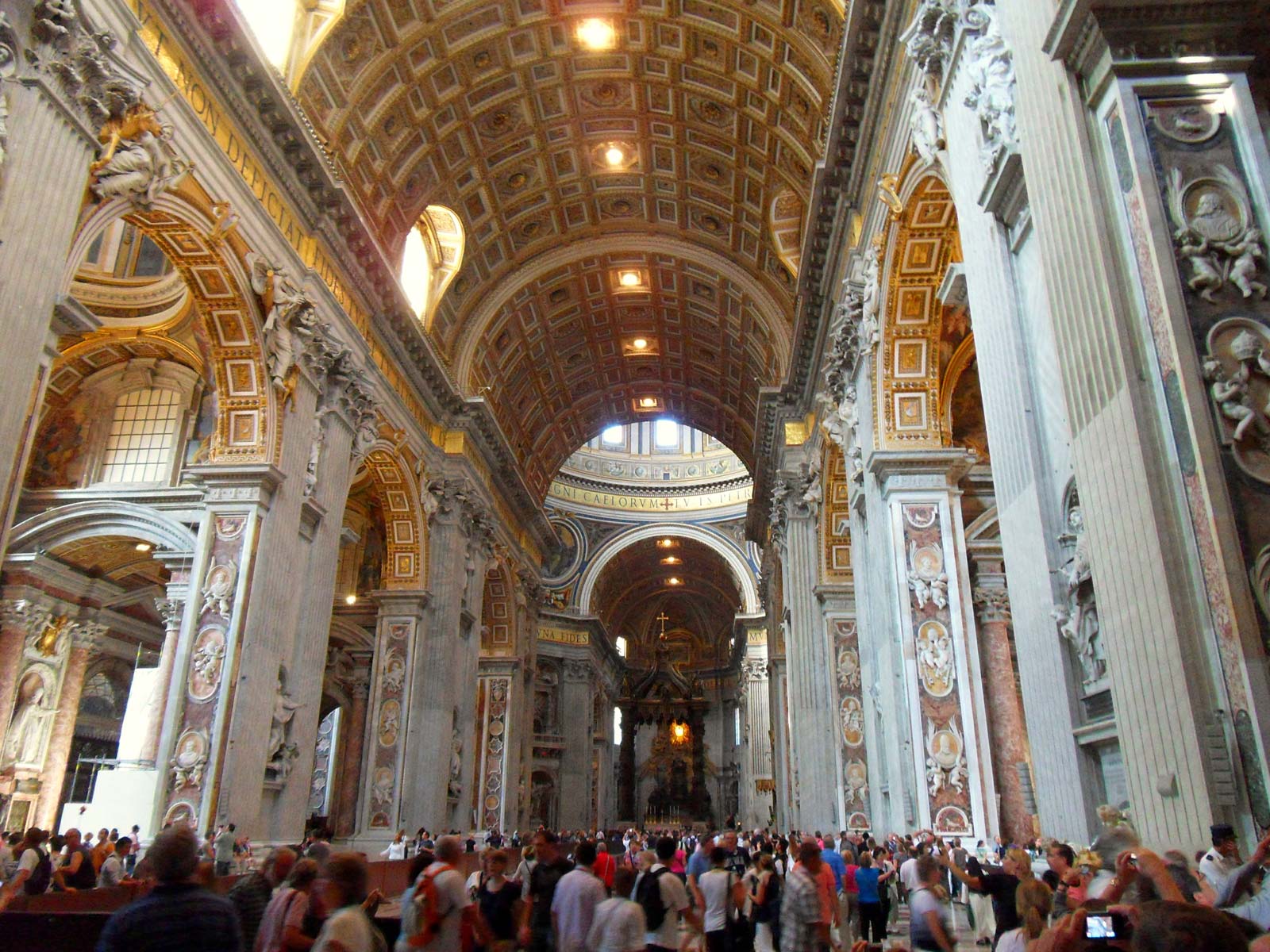 St. Peter’s
Basilica
In Rome.
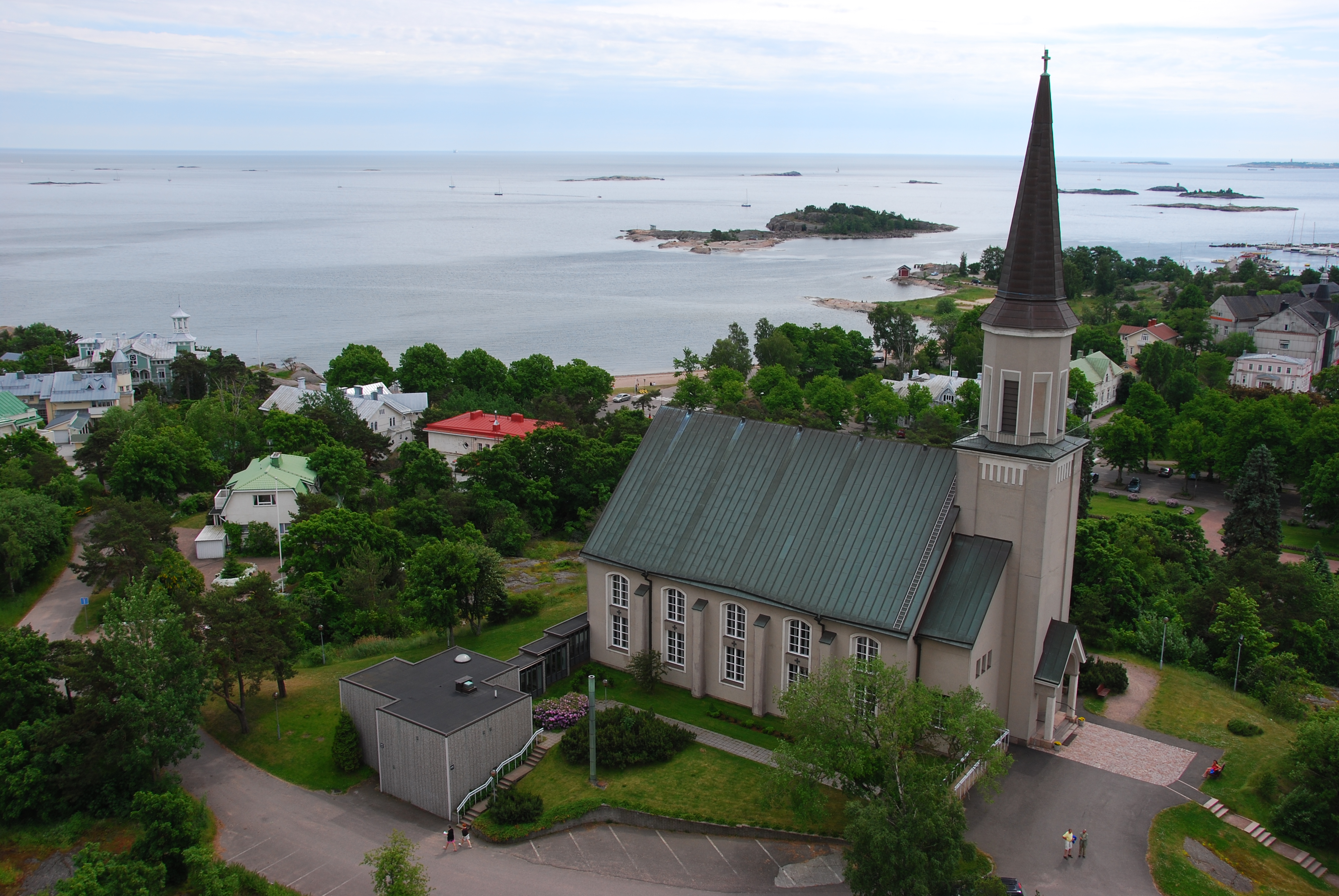 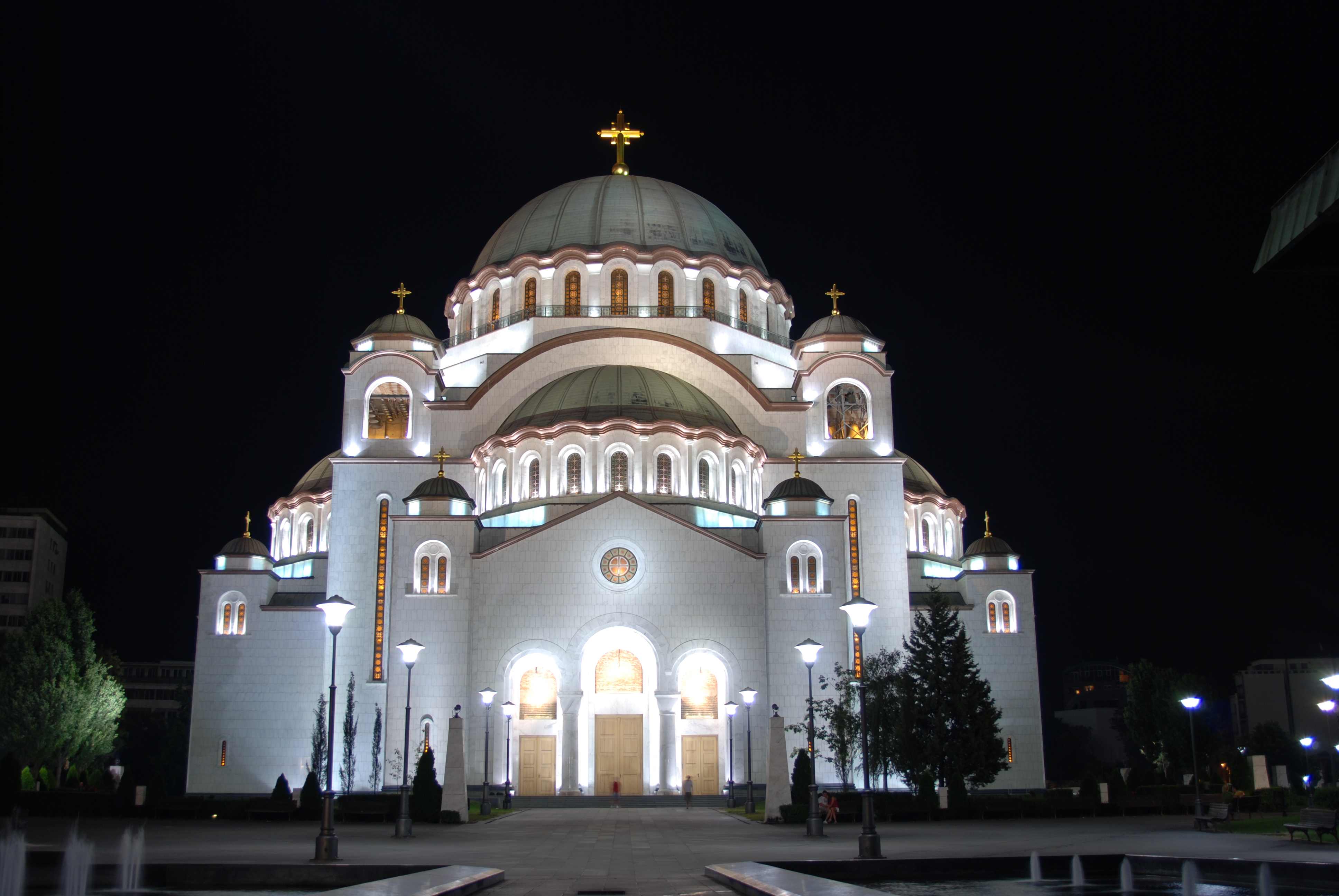 Sveti Sava
Serbian Orthodox Cathedral
Protestant Church,
Finland
The Troubles
Northern Ireland
1968 Civil Rights March in Londonderry
1972 Bloody Sunday – Battle of Bogside
UVF/UDA (Orange order, Sandy Row, Belfast) vs IRA (Bogside, Derry)
1998 Good Friday Agreement
Brexit?
A political conflict or a religious conflict?
Control of space
Murals
Murals are used in Northern Ireland to 
Assert control over space
Create an historical narrative.
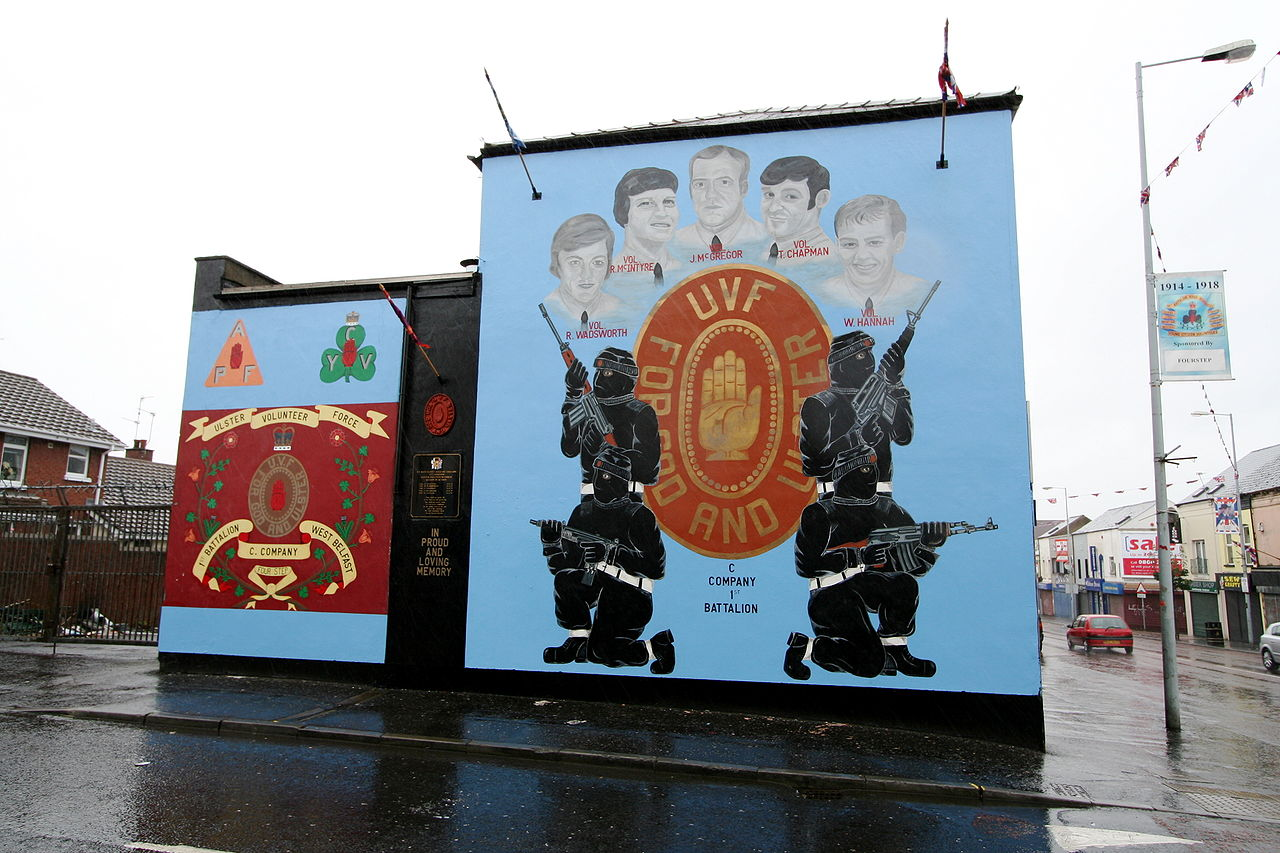 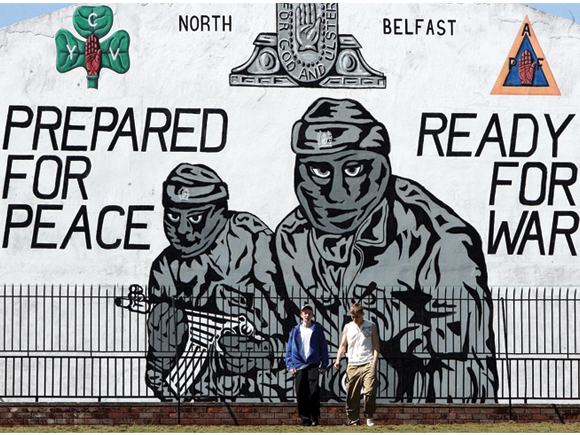 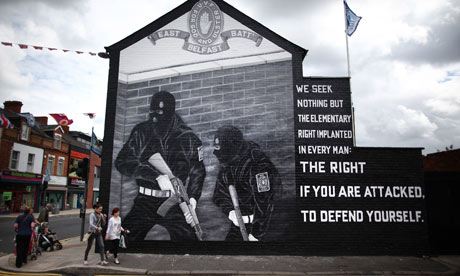 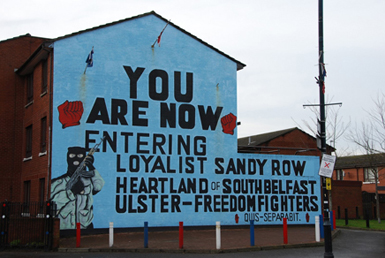 UVF=Ulster Volunteer
Force.  Paramilitarygroup.

Formed in 1966.

Loyalists=Protestants=Ulster Freedom 
Fighters.





Murals—advertisement
For civil unrest?
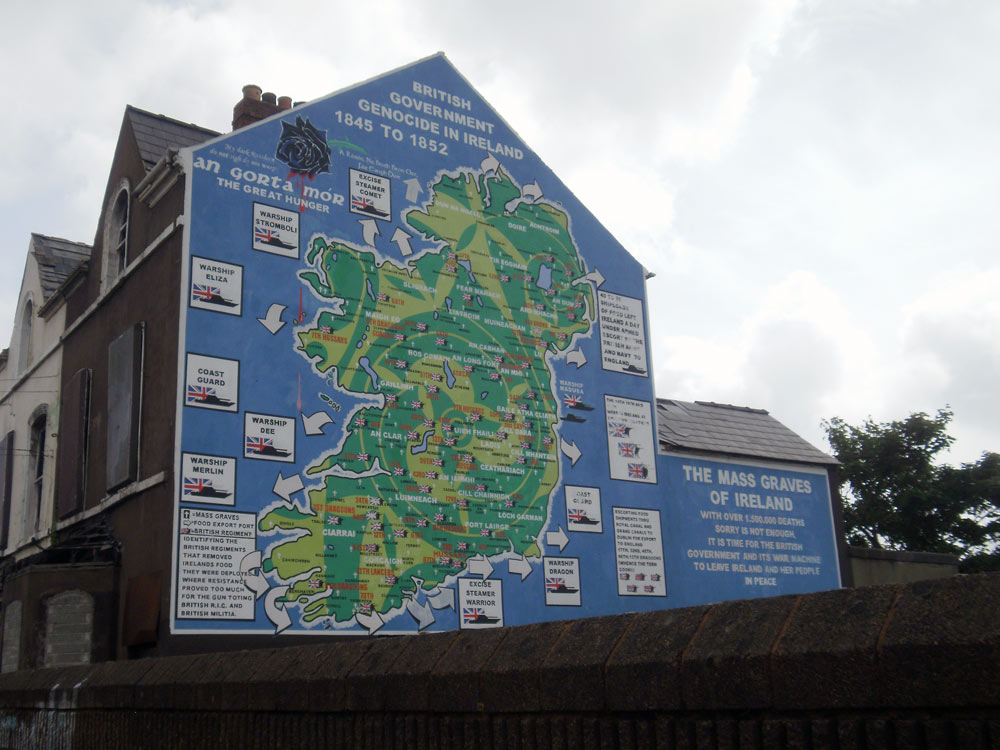 The Catholic,
“Republican”
viewpoint.

A counter-narrative.
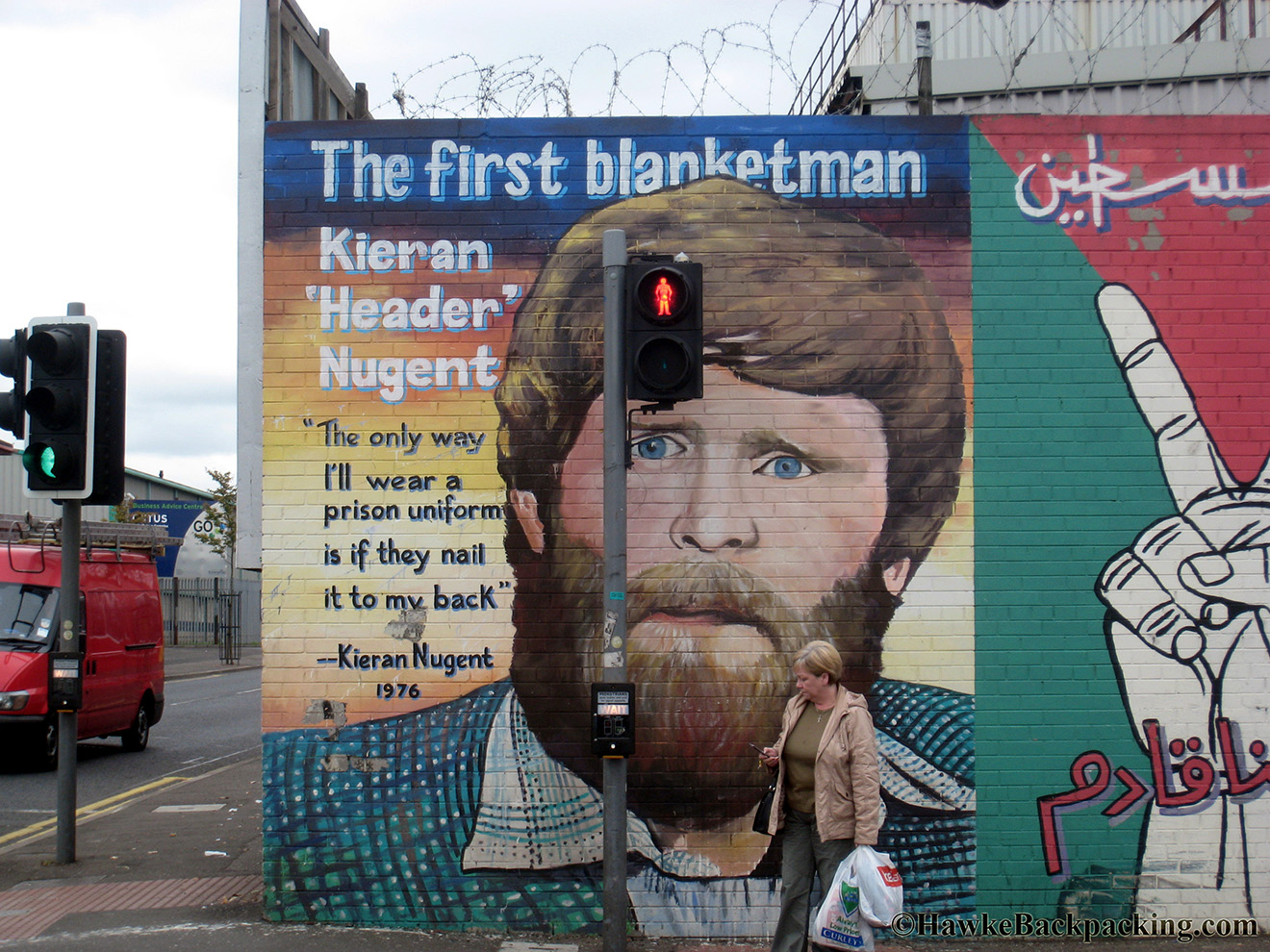 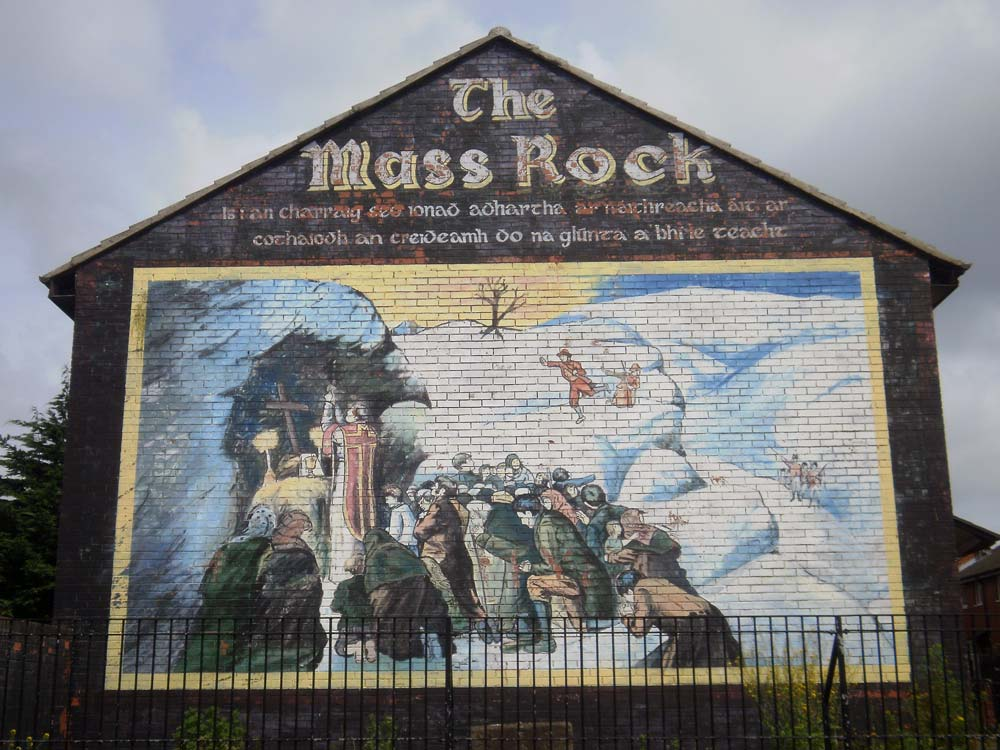 Mural in Irish Republican 
neighborhood Ardoyne, Belfast.

One of oldest murals in the area.

Reflects experience of the Irish during British occupation in 18th and 19th Centuries.

The Irish were not allowed to express their Catholic identity by holding mass so they sought out places outside the city to secretively practice their religion.
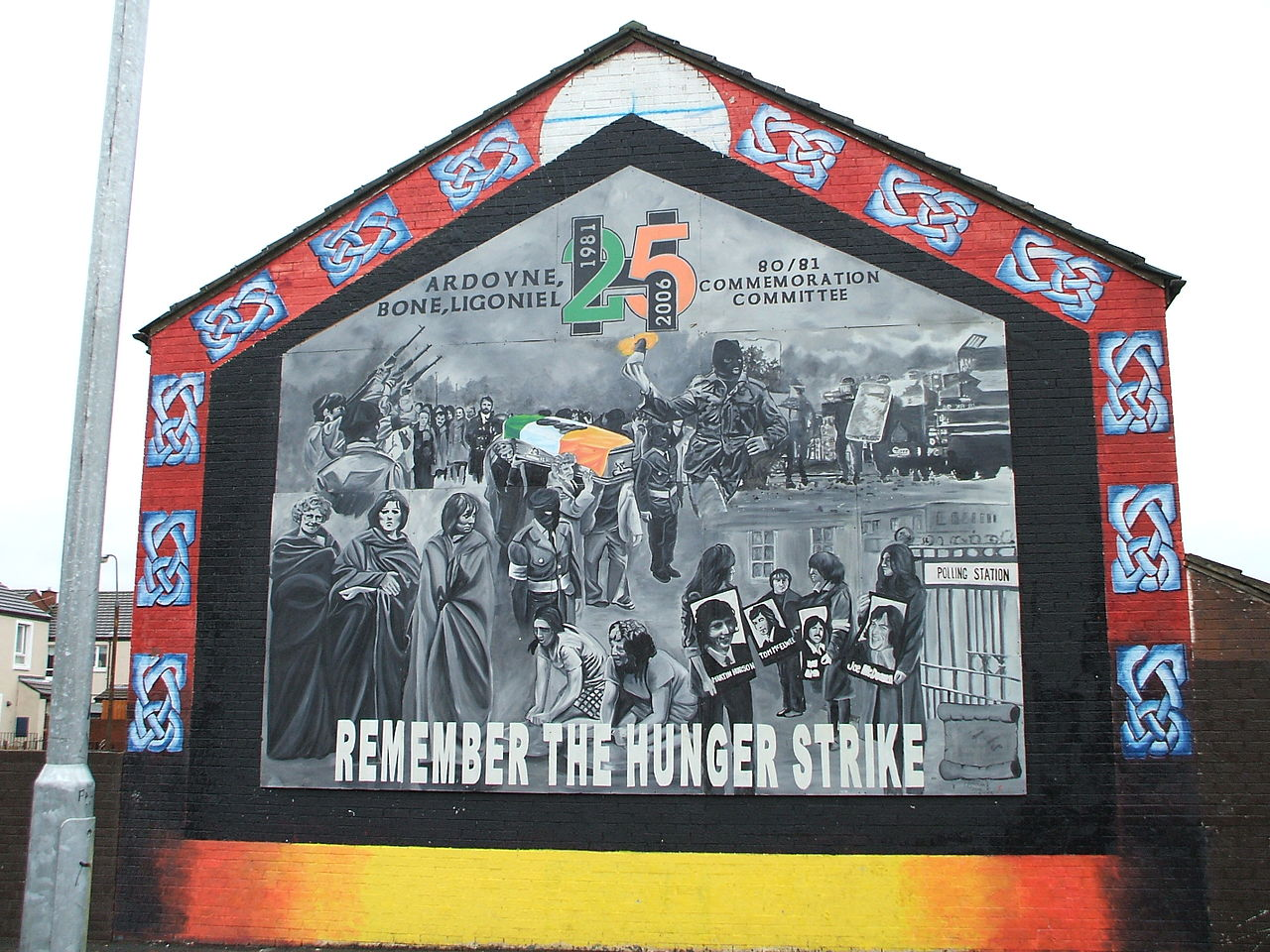 1981 hunger strike.  Protest by IRA prisoners in Northern Ireland.  10 prisoners starved themselves to death, including the well known Bobby Sands who was elected to Parliament during the strike.

This was a turning point—radicalized the Irish Nationalists (Republicans).
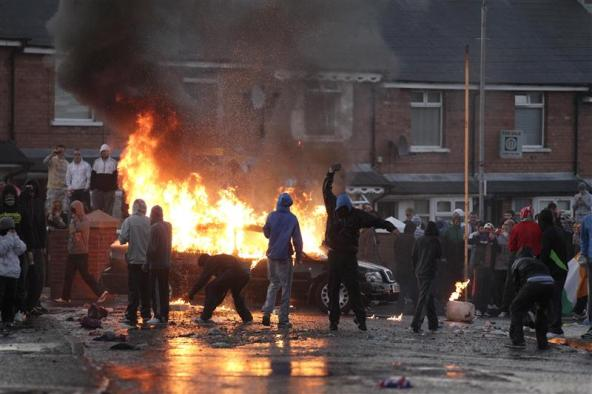 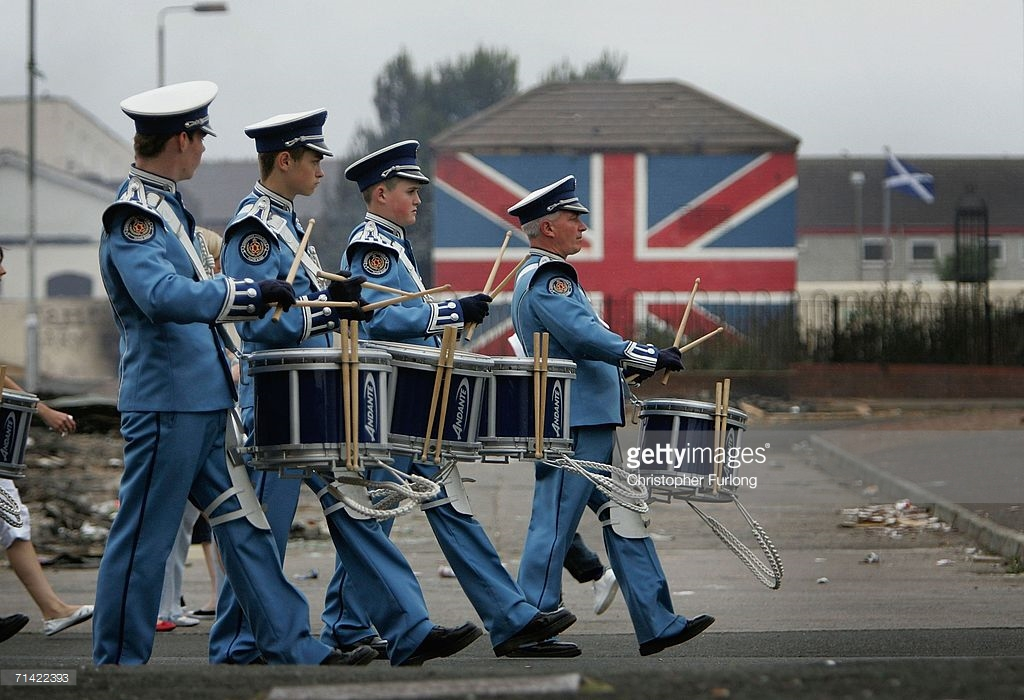 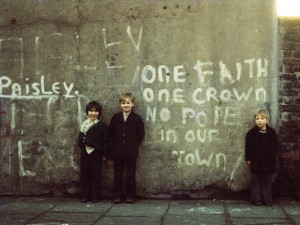 July, 2011, upper left, riots erupt during Parade Season.  Police fire plastic bullets and use water canon at Catholic youth.
North Belfast in the 1960s (right)
and current era (above).  

July is “Parade Season” for the Unionists.
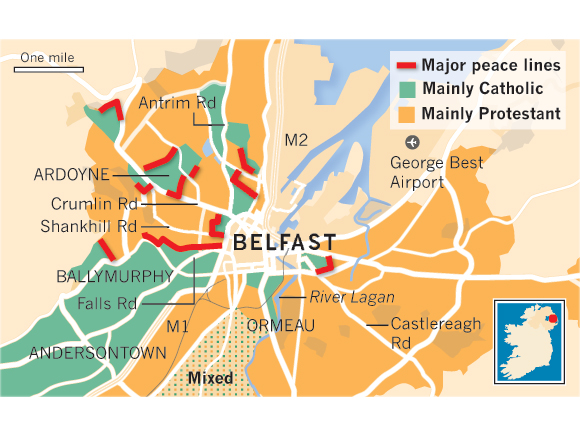 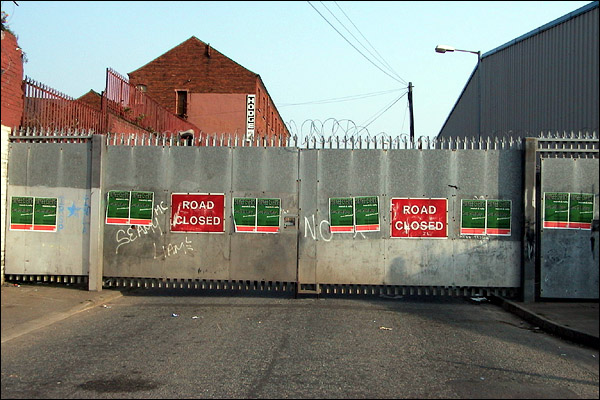 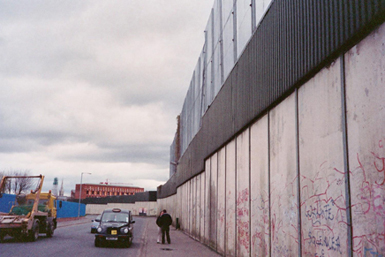 The “Peace Lines” solution.

Inner Belfast in the 1970s was heavily segregated.

Peace Lines were walls built to keep Protestant neighborhoods separate from Catholic ones.

Some walls are as high as 40’, separate the city house by house.  The walls run through parks, housing developments.

Urban “scars” on the landscape.
Judaism in Europe
300 bce, 70 ce
Southern Europe
8th C persecution
The Jewish Pale (18th C-early 20th)
1890:  90% of world’s Jewish population lived in Europe
1939:  60%, 9.5 million
Today:  0.3% of world’s Jewish population live in Europe (2.4 million).
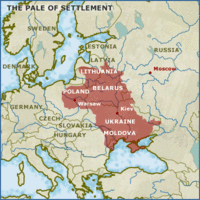 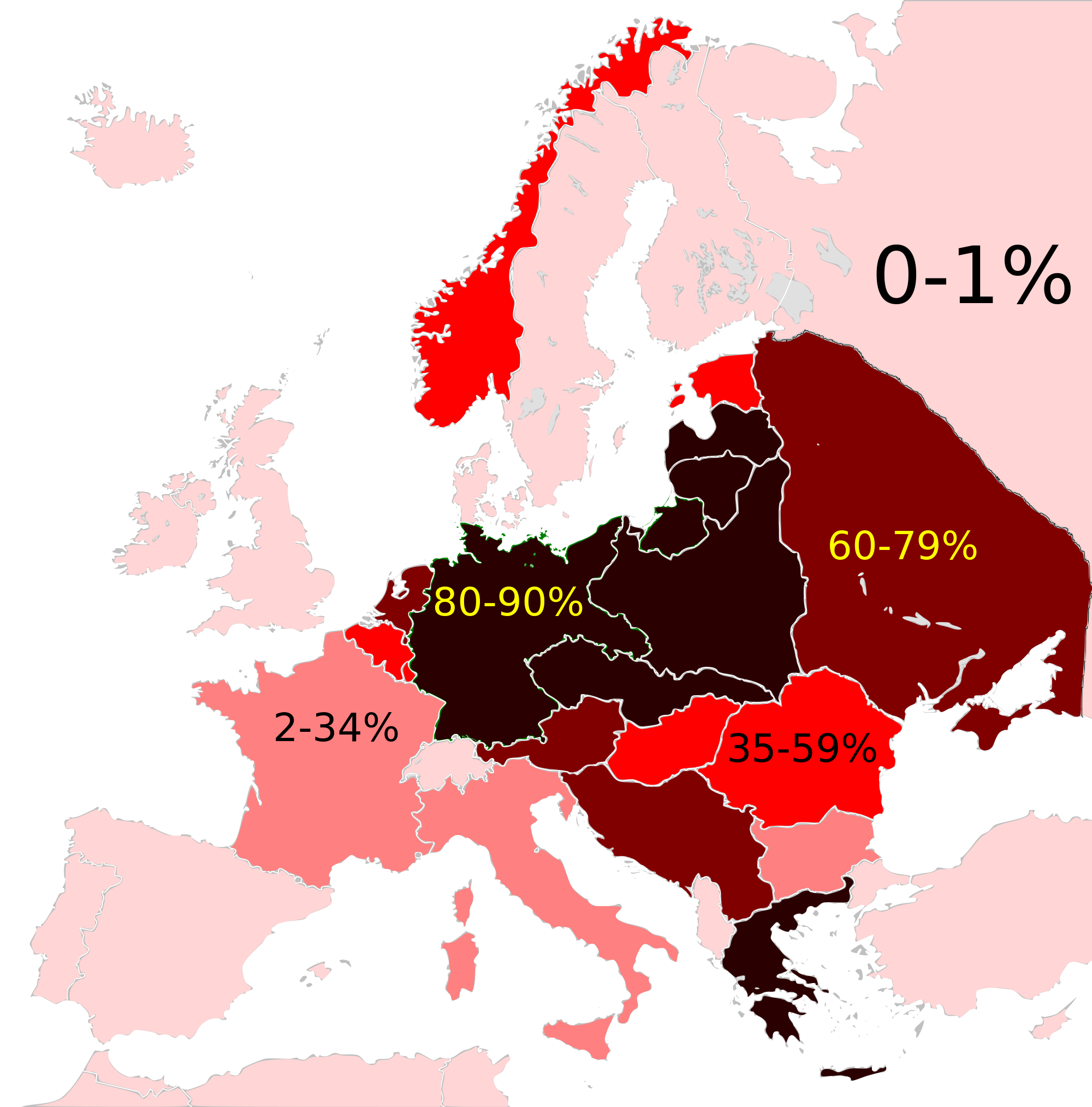 % of Jewish population murdered during theHolocaust (% of pre-war total).
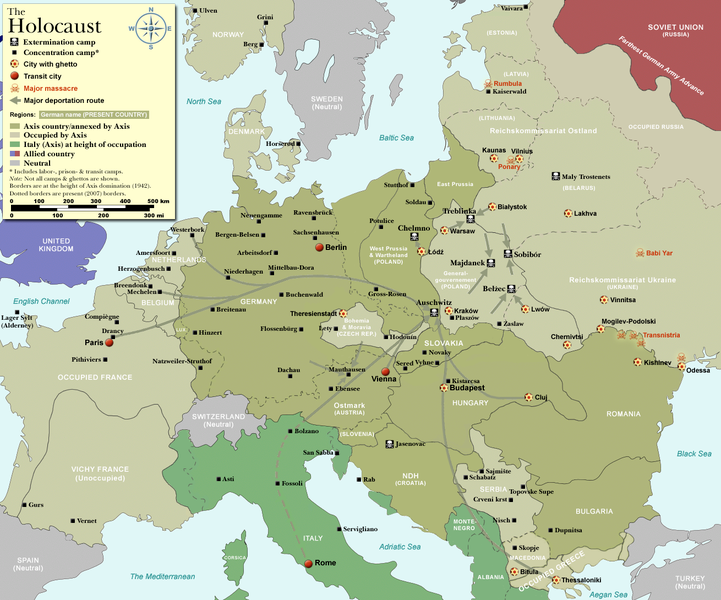 Islam in Europe
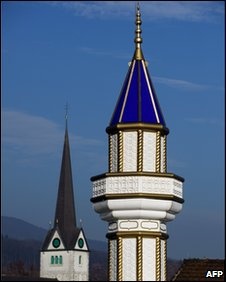 Moors:  Iberia & Southern Italy  900s-1400s
Ottomans:  southeastern Europe  900s – 1900s
Crusades:  1200s-1400s
Post WWII Immigration
Cartoon following the attack at Charlie Hebdo in Jan., 2015.
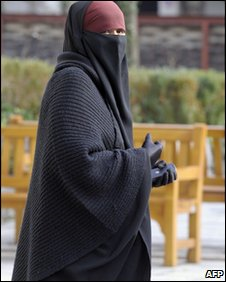 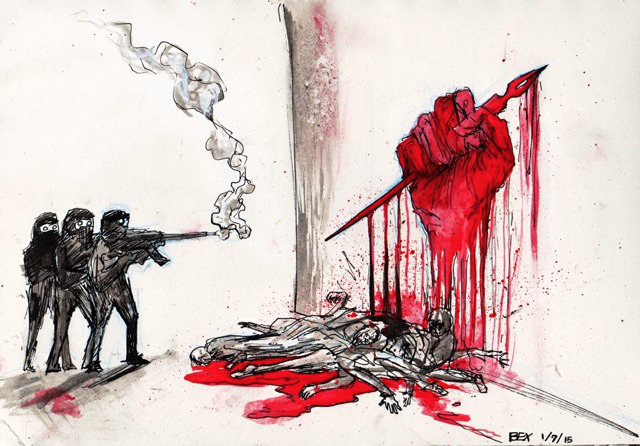 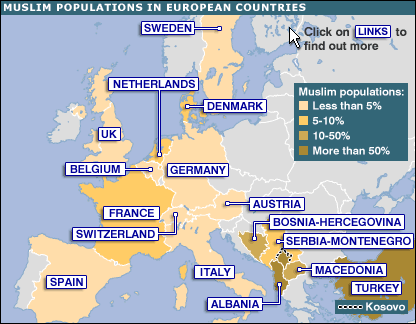 The European nation-state
1648 Treaty of Westphalia
A fractured political landscape
By early 1800s, more than 39 German states
Post WWI Rise of Nationalism & Fascism 
War re-draws the political map again
Cold War 
Yet another new map of Europe
Balkan War
New boundaries, new countries
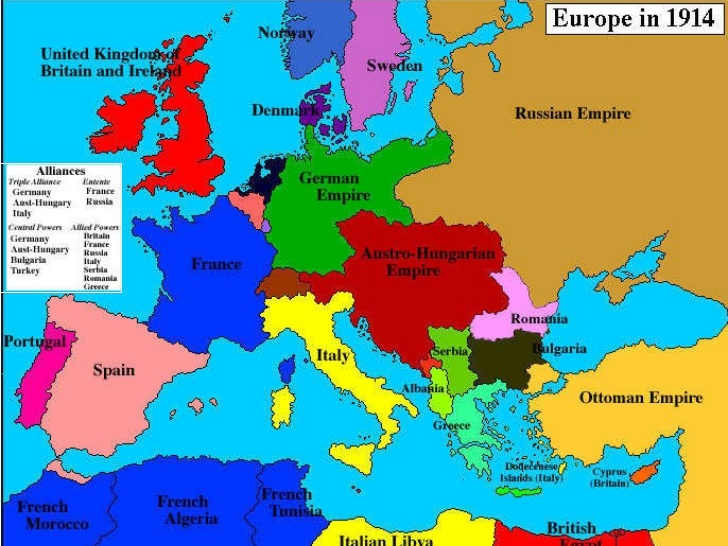 World war I1914-1919
France, Britain  & Russia
Germany, Austro-Hungary, Ottomans
The Black Hand
End of war, boundaries redrawn to reward winners and punish losers
New nation-states created
Czechoslovakia
Yugoslavia
Poland
Estonia
Latvia
Lithuania
Finland
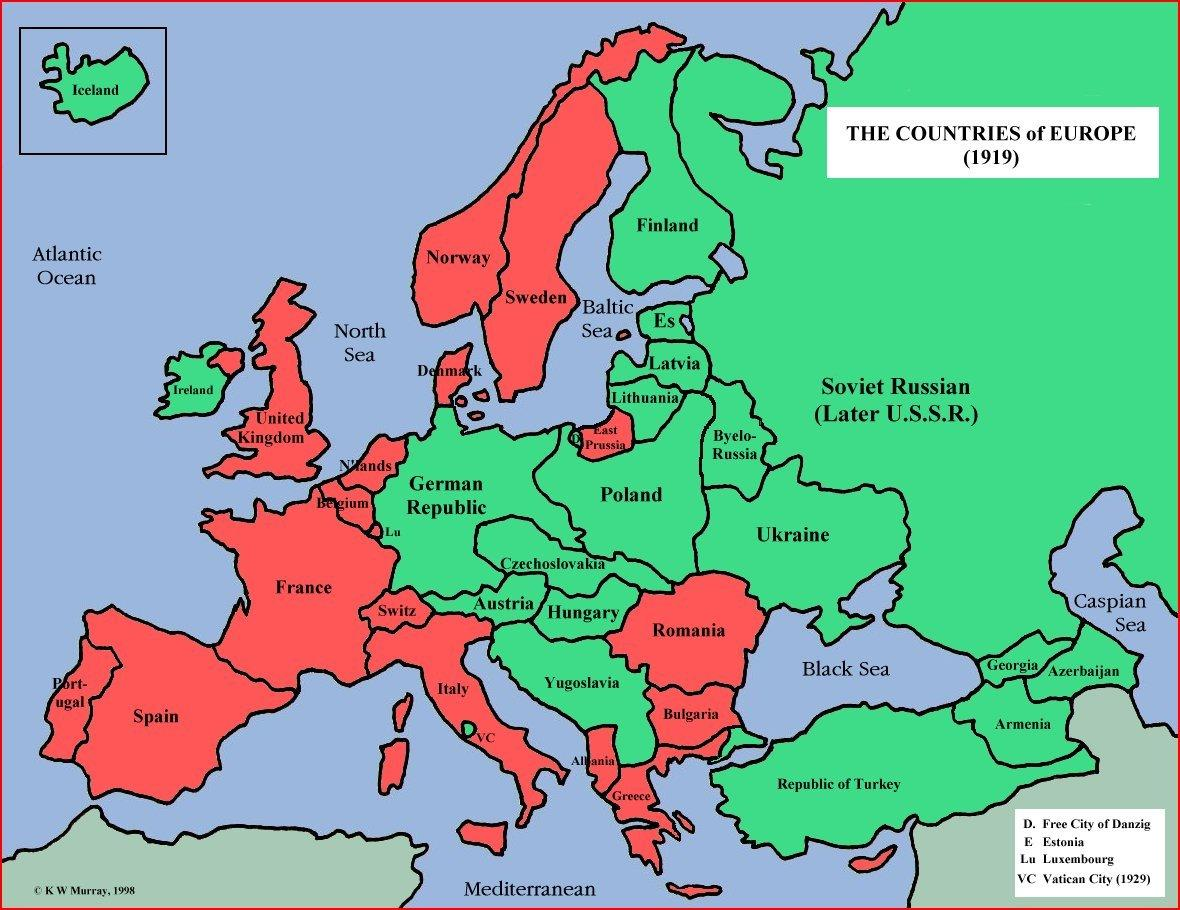 Green indicates new countries, or those who had their borders re-drawn.
World war ii1939-1945
Motivated by territorial losses in WWI
Irredentism
Greater Germany 
Fascism:  the nation, the race, natural, organic
Germany invades Poland in 1939
Germany violates nonaggression pact with Soviets in 1941 and invades the Baltics
1945 Soviets reach Berlin
The Cold war1945-1989
Churchill:  “An Iron Curtain”
Nuclear
Divided Europe;  buffer zones
Germany reunified in 1990
USSR falls, 1990
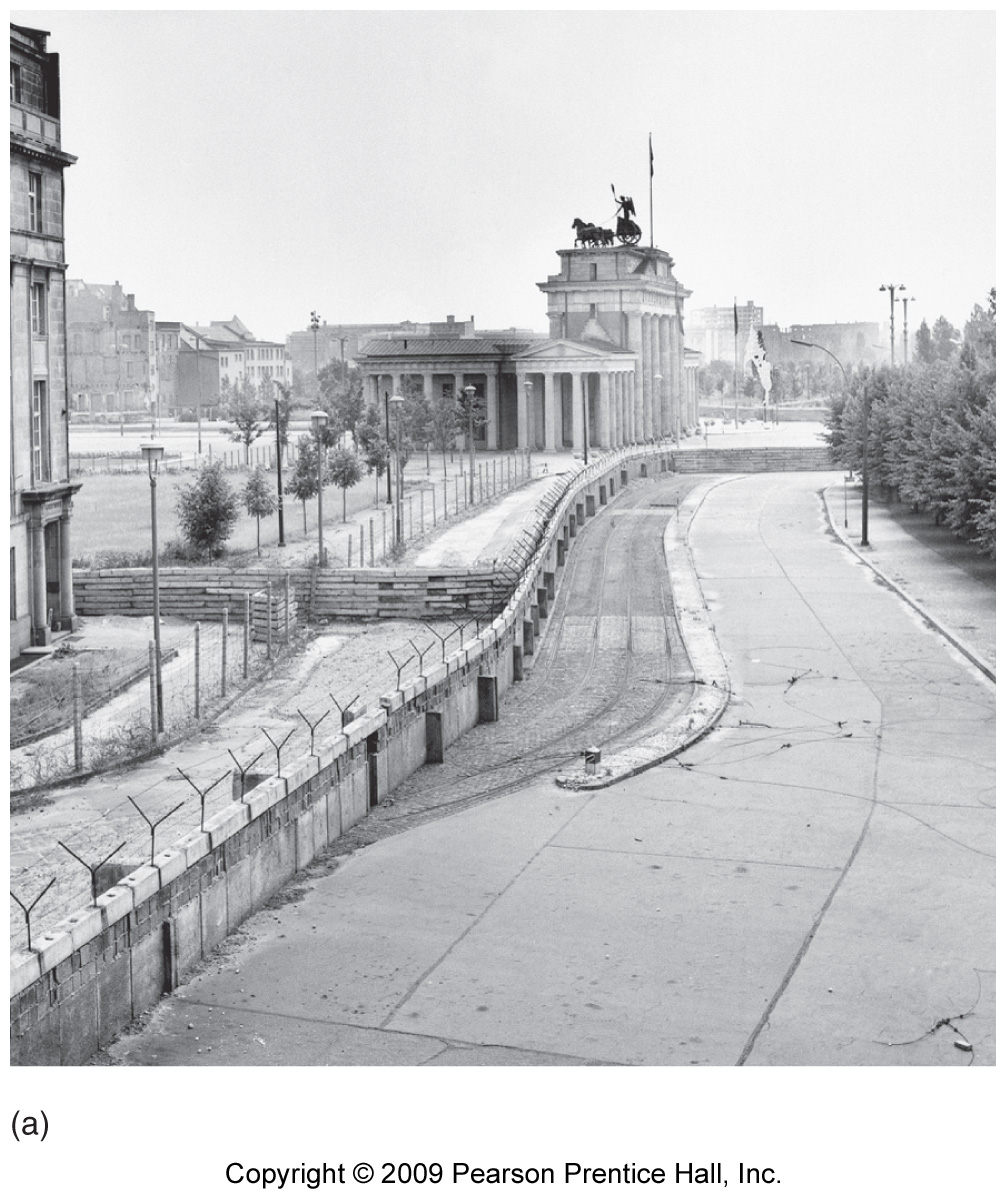 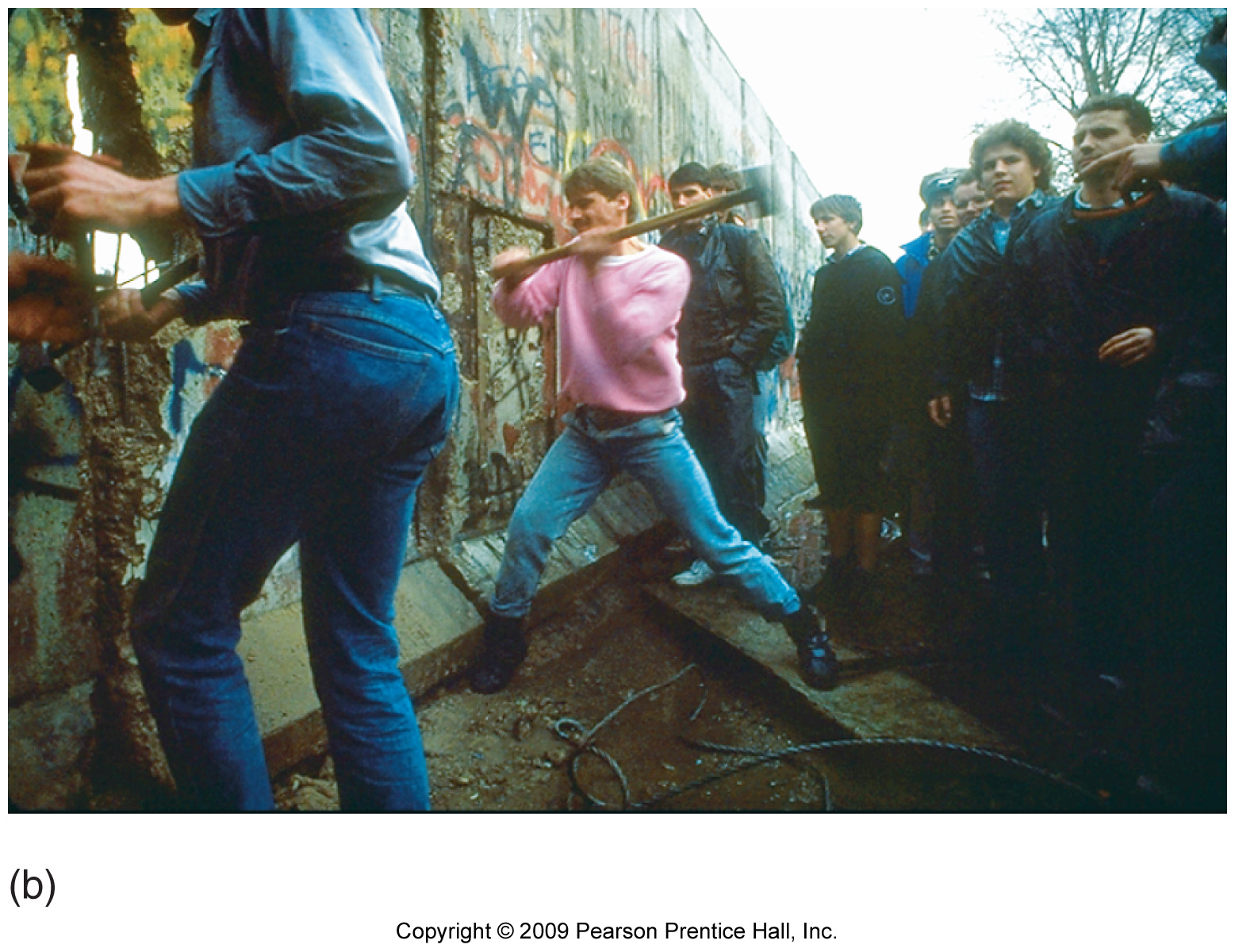 Post cold war Europe
Return of nationalism, ethnic cleansing
Balkanization
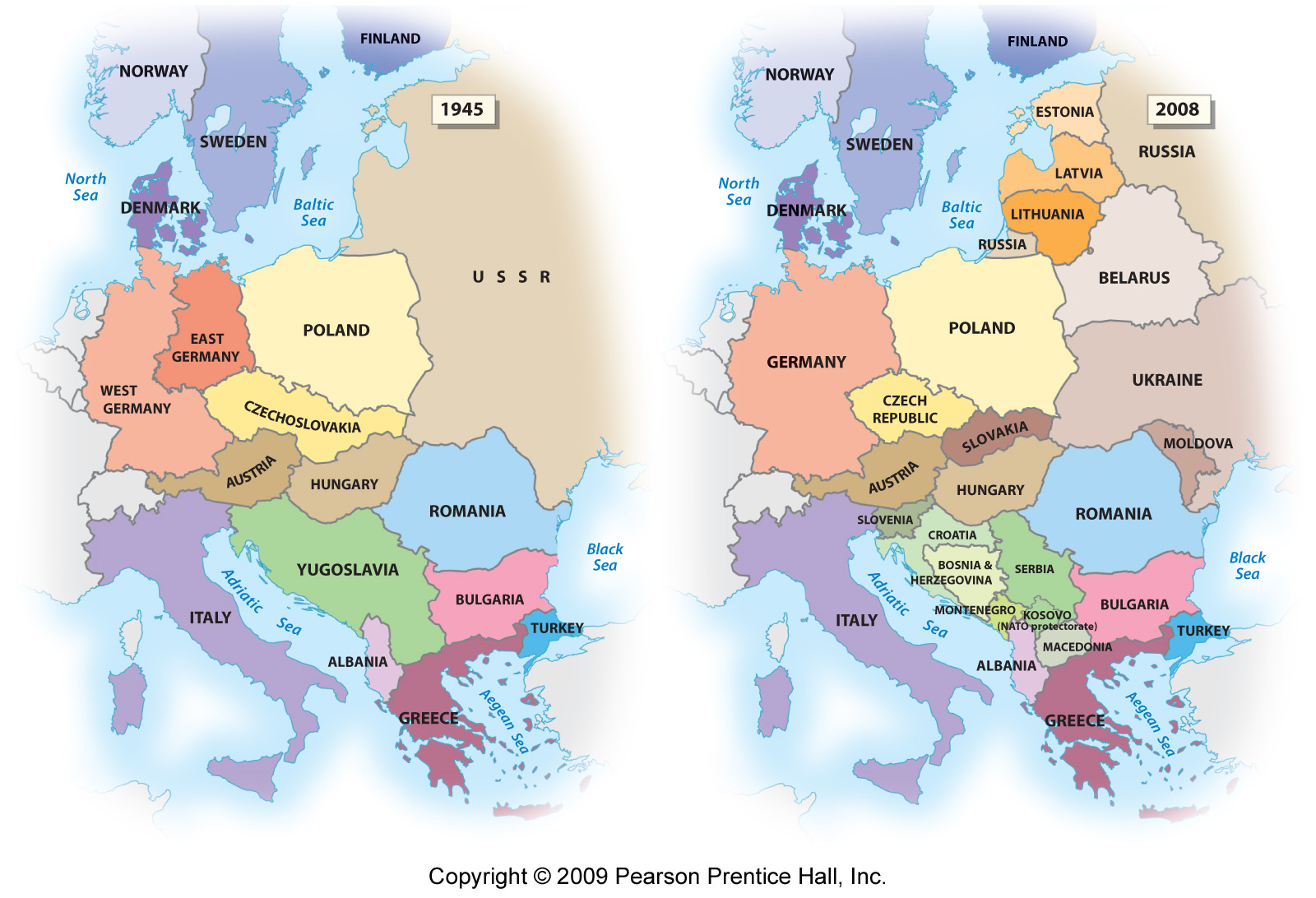 The Balkan war1991-1995
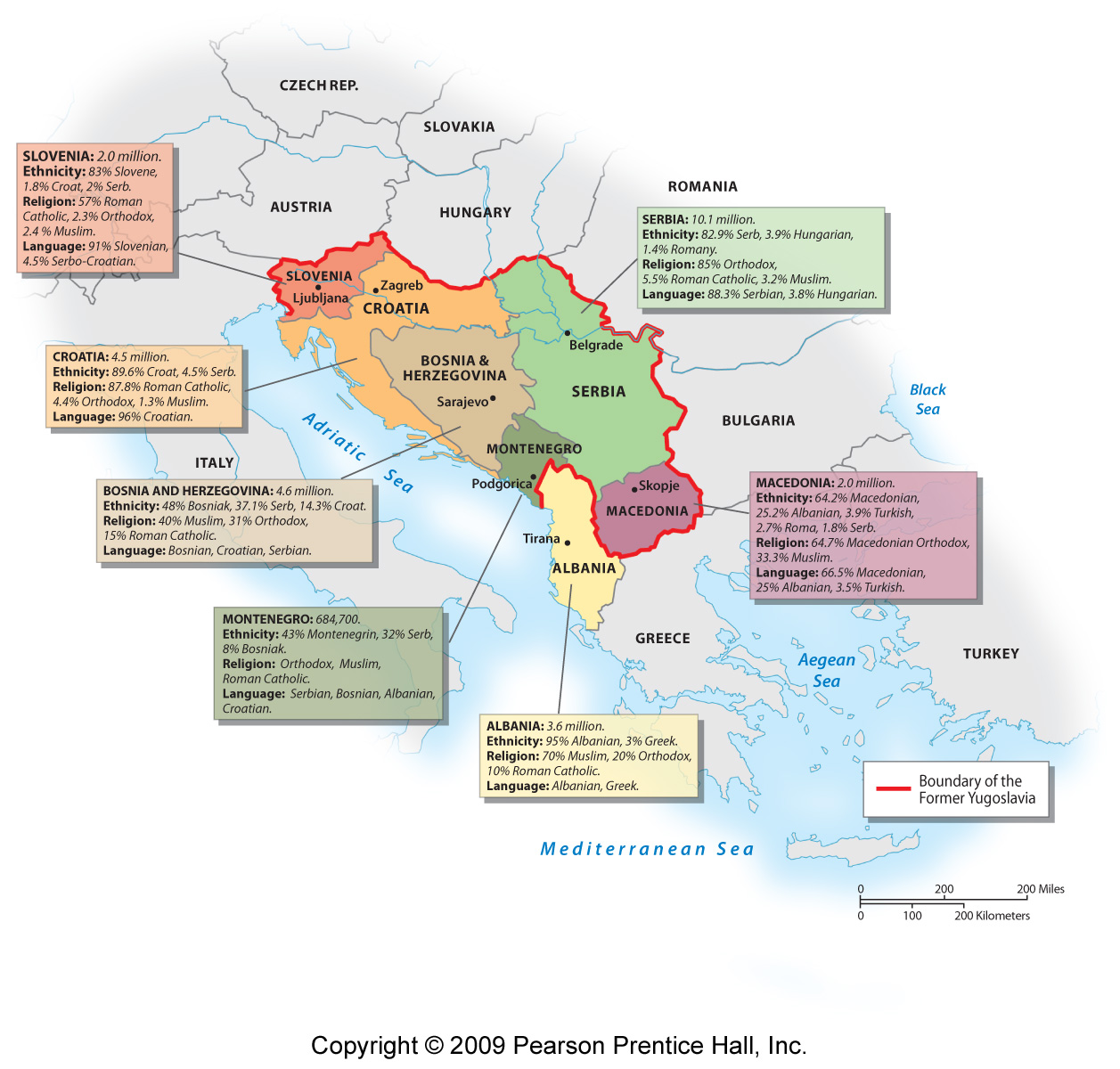 100,000 killed
2 million displaced
83% of civilians killed were Muslim
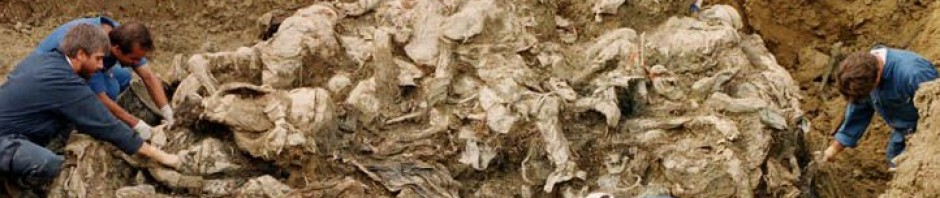 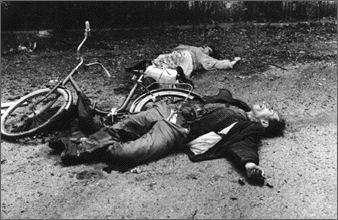 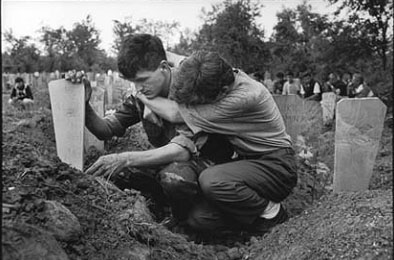 Peace solution:  the European union
Reasons for European Unification  (EU)
EU in current form began in 1991
15 countries originally, now 28
Desire for rapid economic recovery Post WWII
US desired European markets for their manufactured goods post WWII
US desired strong ally and buffer to USSR
US desired to keep communist influences away in Western Europe
Europe’s desire to keep Germany in check
Europe’s desire to prevent a repeat of the excessive nationalism that fueled WWII
Today desire to maintain a competitive market (that can compete globally with US, Japan, China)
Keeping a stable Europe, esp. along Russian ‘frontier’
Maintaining ‘good’ relations with Russia